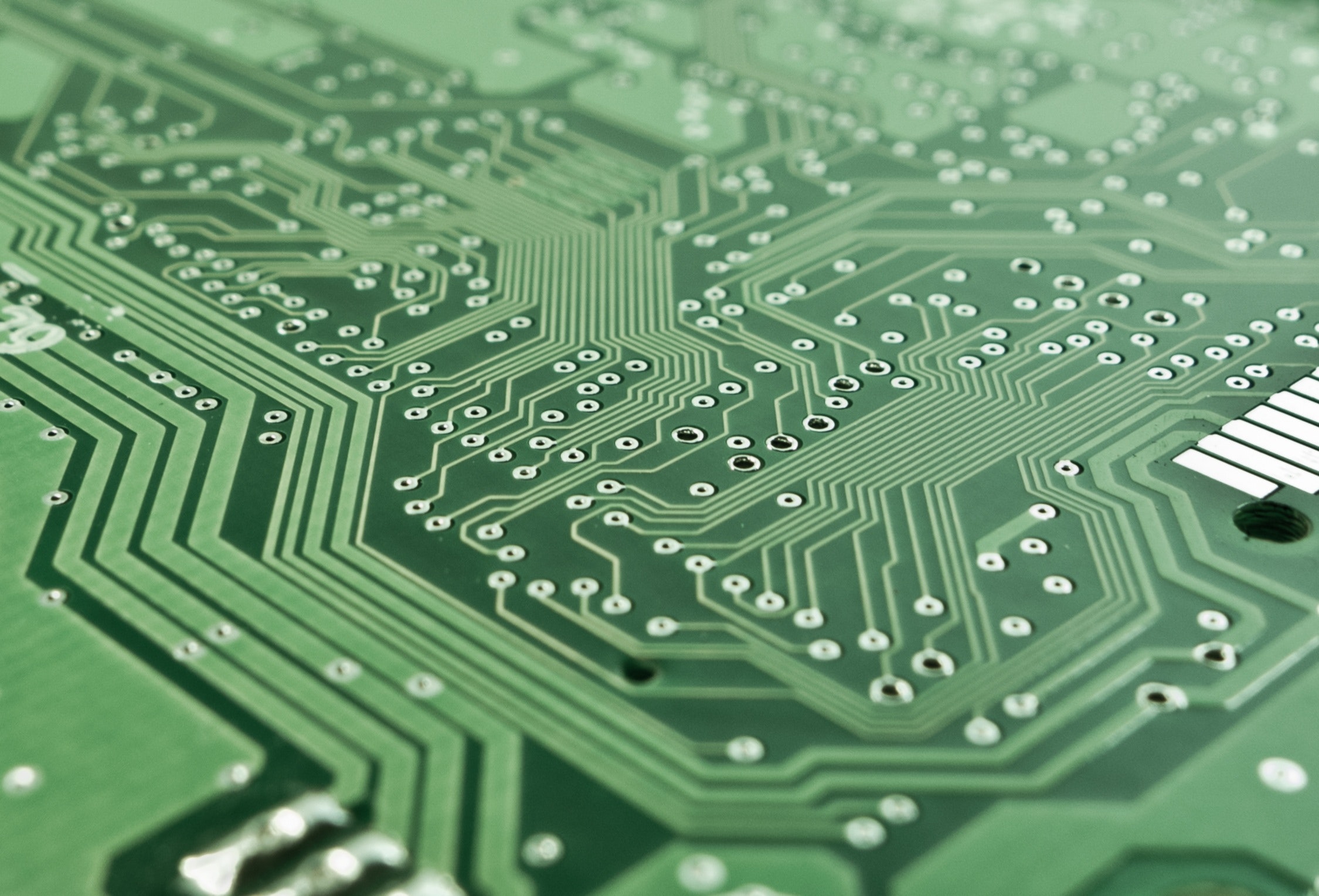 LOGO HERE
Free
PPT Templates
MARKETING PLANNING SCHEME
REPORT：FREEPPT7
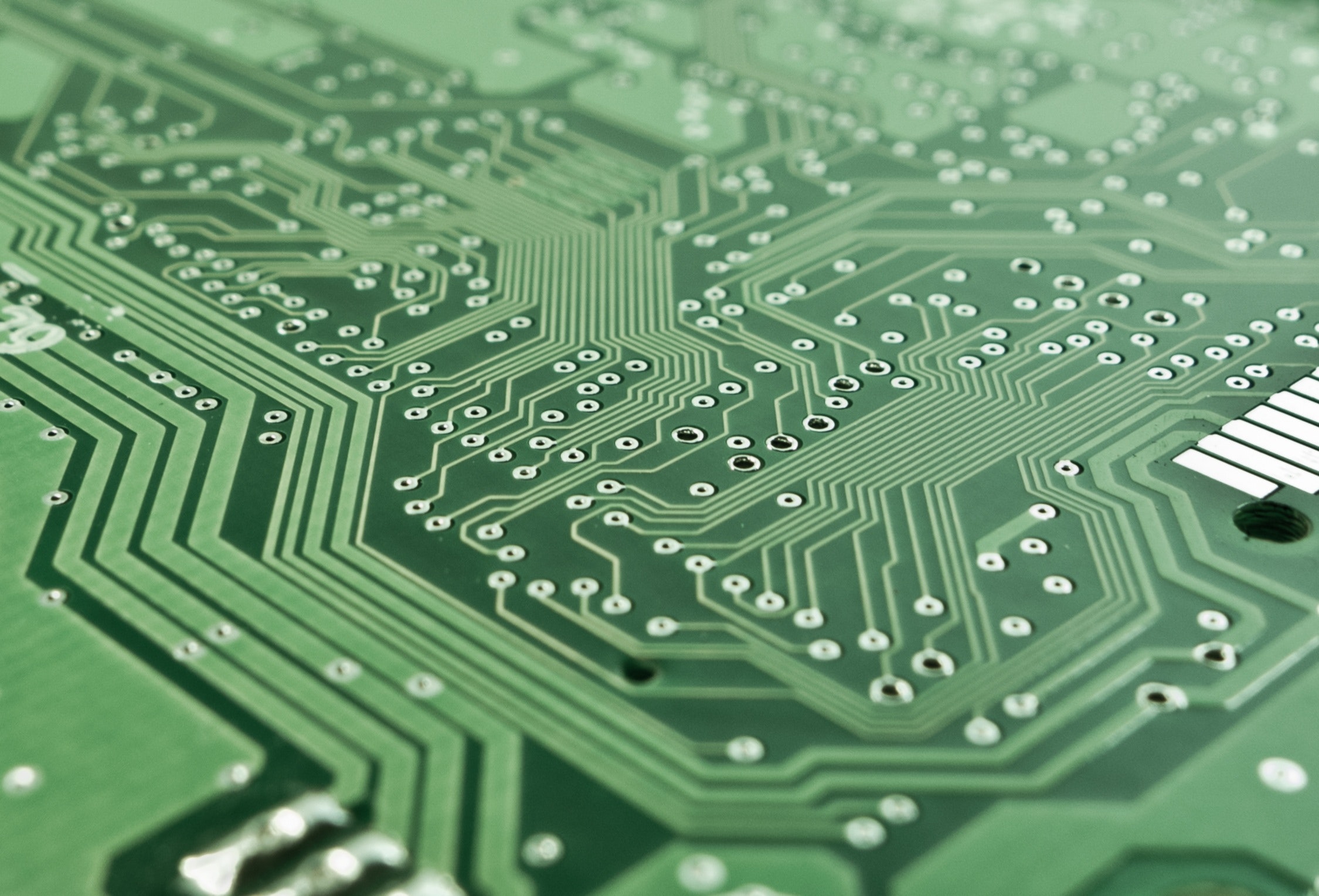 行业PPT模板http://www.1ppt.com/hangye/
LOGO HERE
CONTENTS
01
02
03
04
Add title text
Add title text
Add title text
Add title text
ACTIVITY PLANNING
…
PRODUCTS & SERVICES
…
COMPANY INTRODUCTION
…
PROMOTION STRATEGY
…
[Speaker Notes: Template from: https://www.freeppt7.com/]
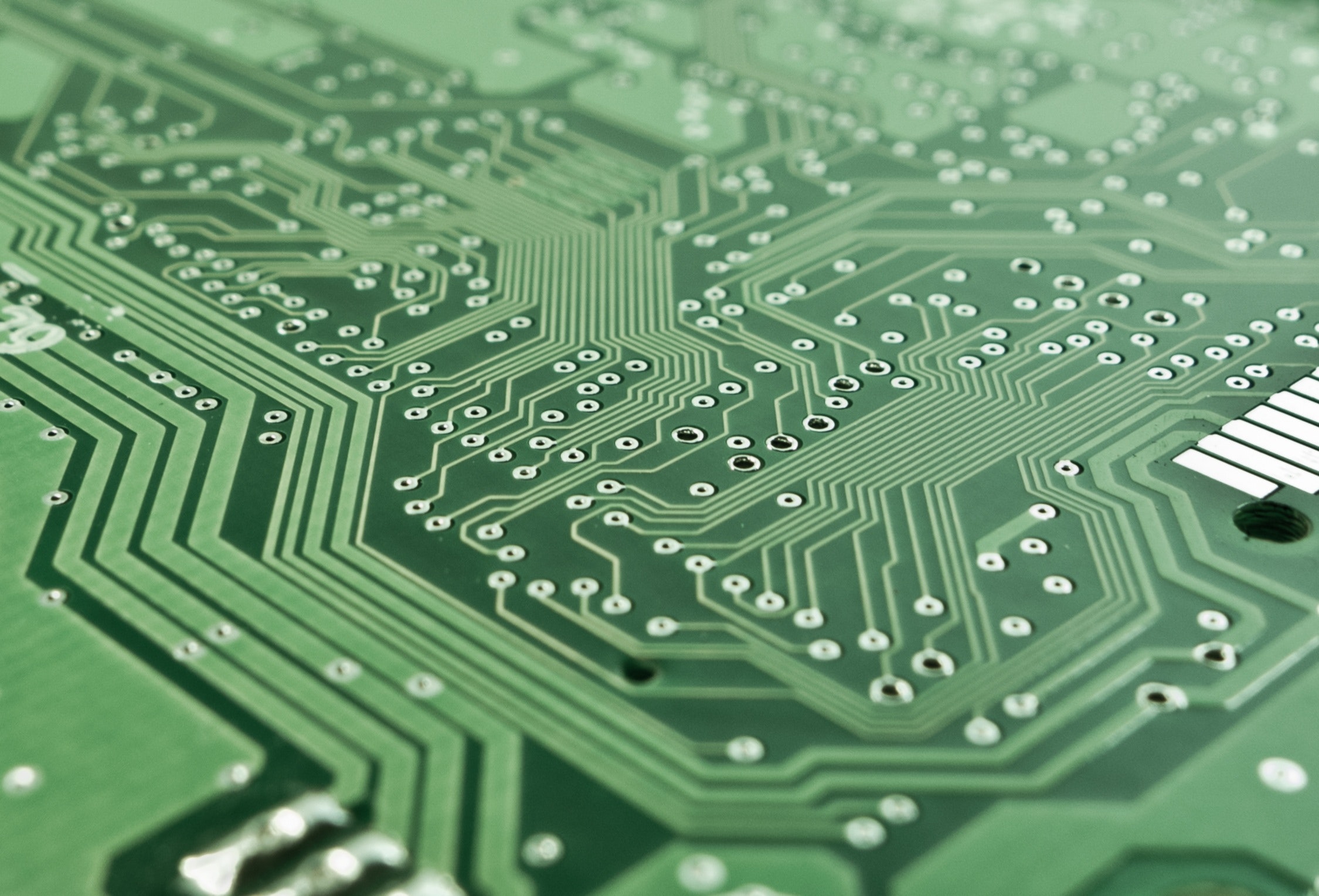 LOGO HERE
PART 01
Add title text
COMPANY INTRODUCTION
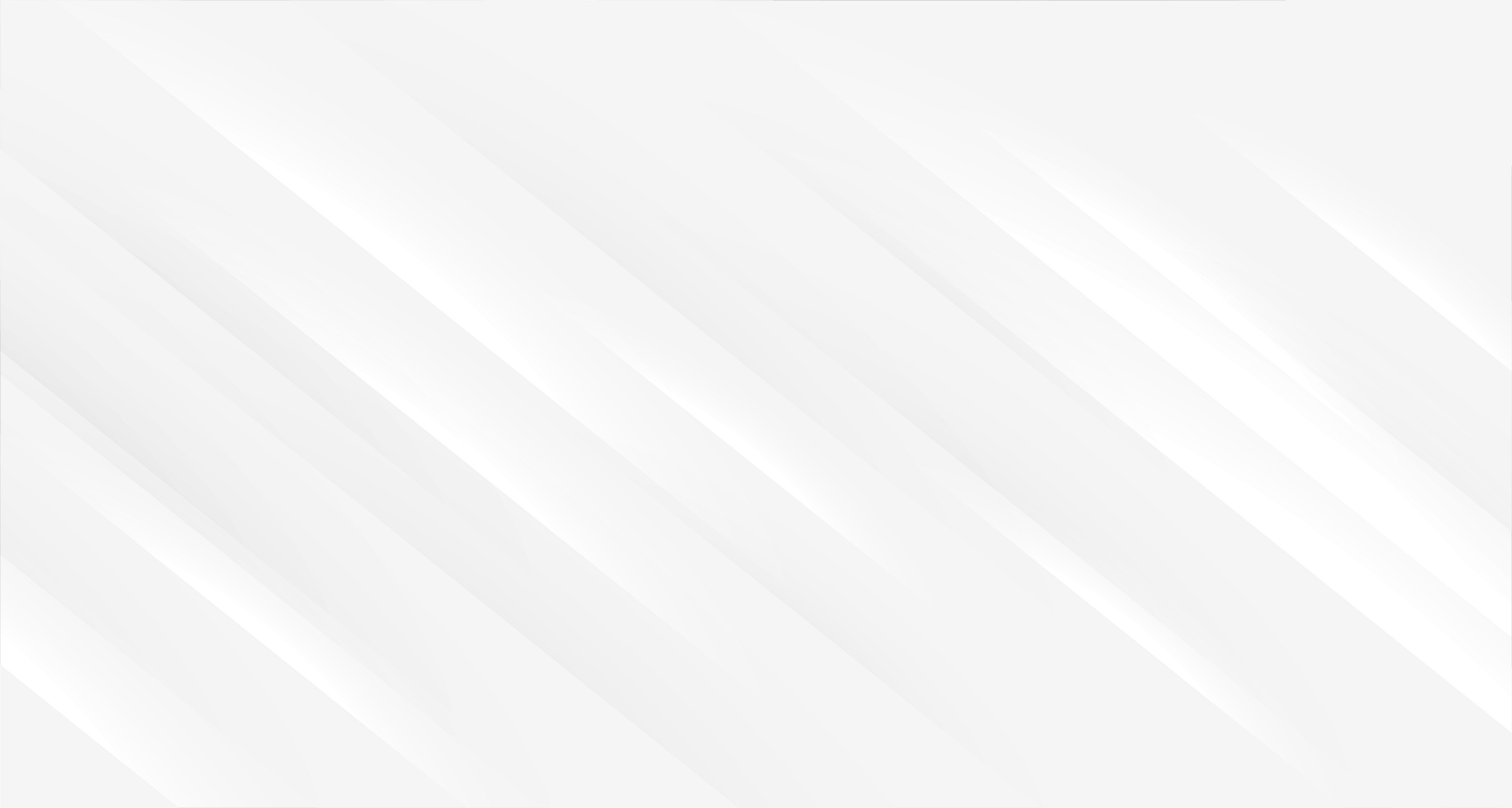 Add title text
Add title text here
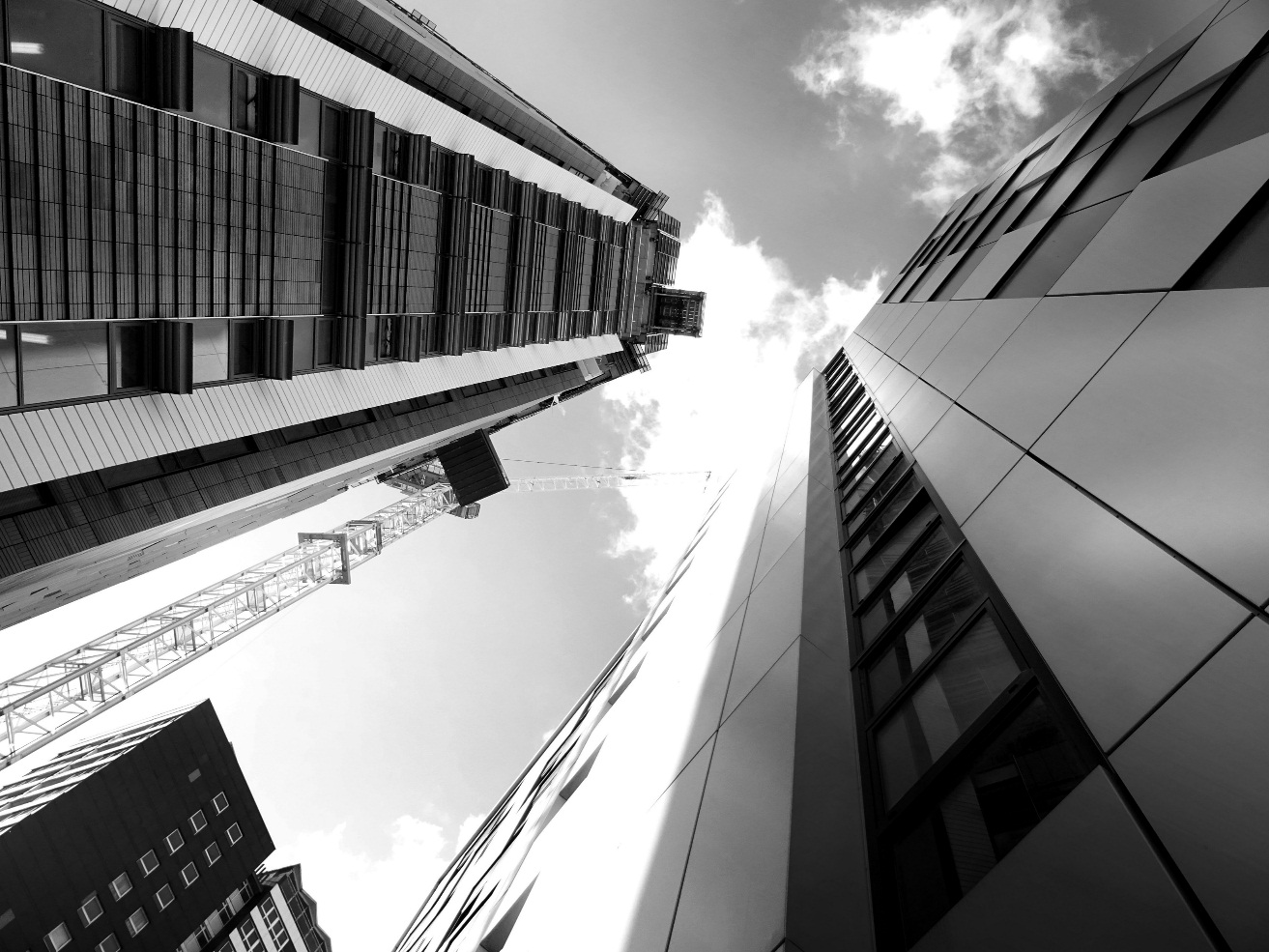 Click here to add content, content to match the title.
Title
Click here to add content, content to match the title.
Click here to add content, content to match the title.
Title
Title
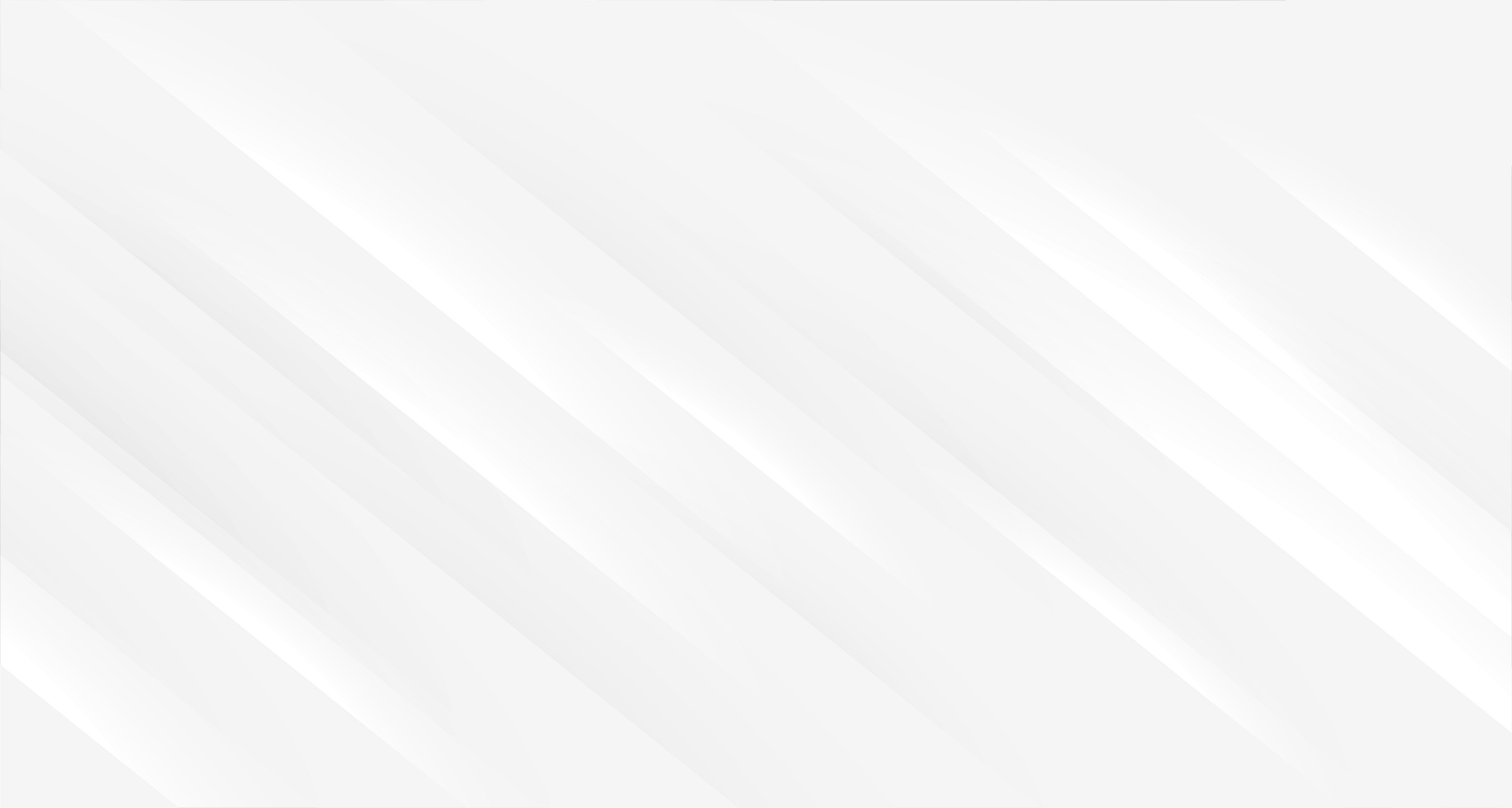 Add title text
Add title text here
Add title text
Click here to add content, content to match the title.
Click here to add content, content to match the title.
01
Add title text
Click here to add content, content to match the title.
02
Add title text
Click here to add content, content to match the title.
Click here to add content, content to match the title.
03
Click here to add content, content to match the title.
04
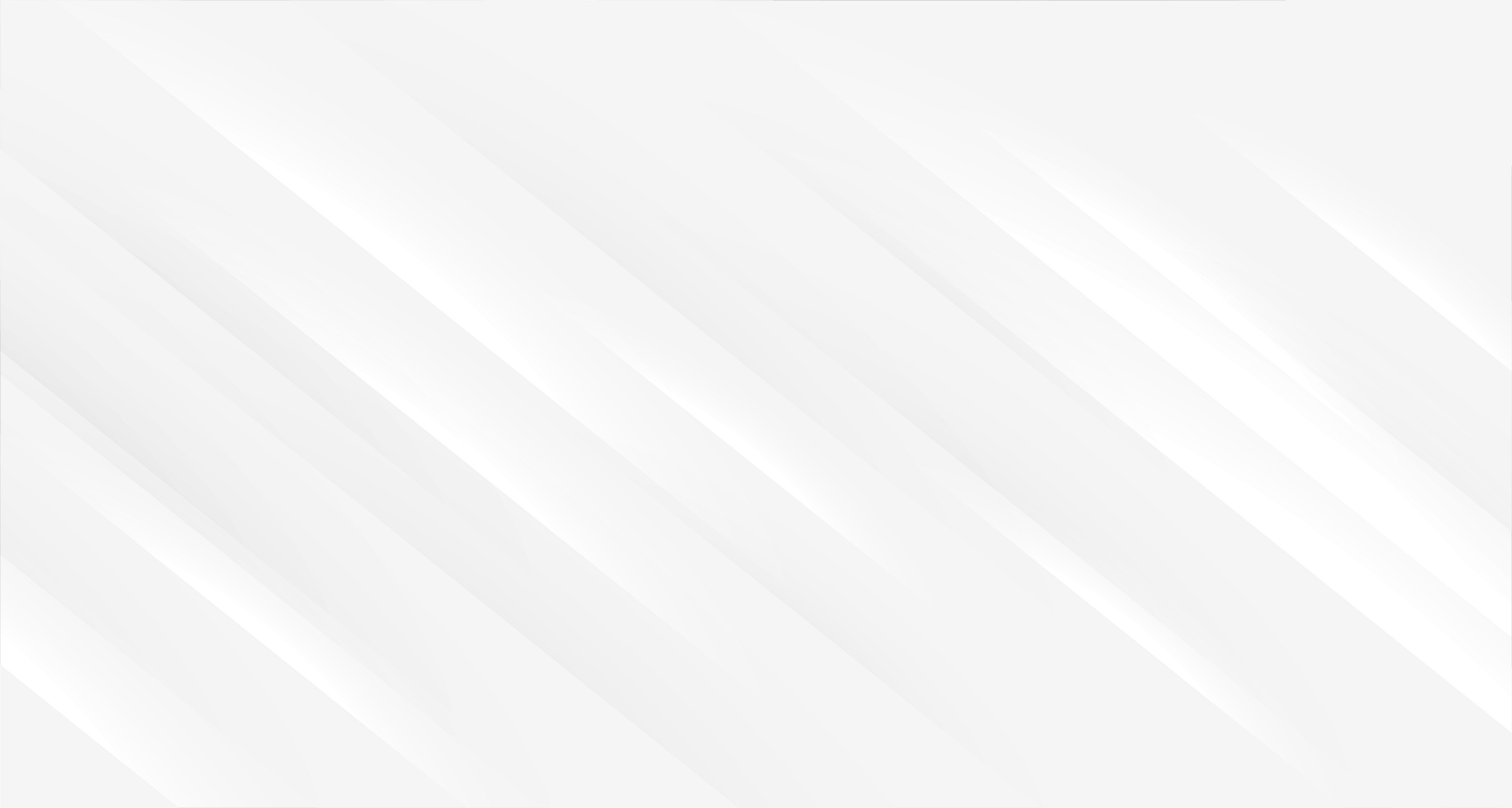 Add title text
Add title text here
Click here to add content, content to match the title.
Click here to add content, content to match the title.
Title
Click here to add content, content to match the title.
Title
Click here to add content, content to match the title.
Title
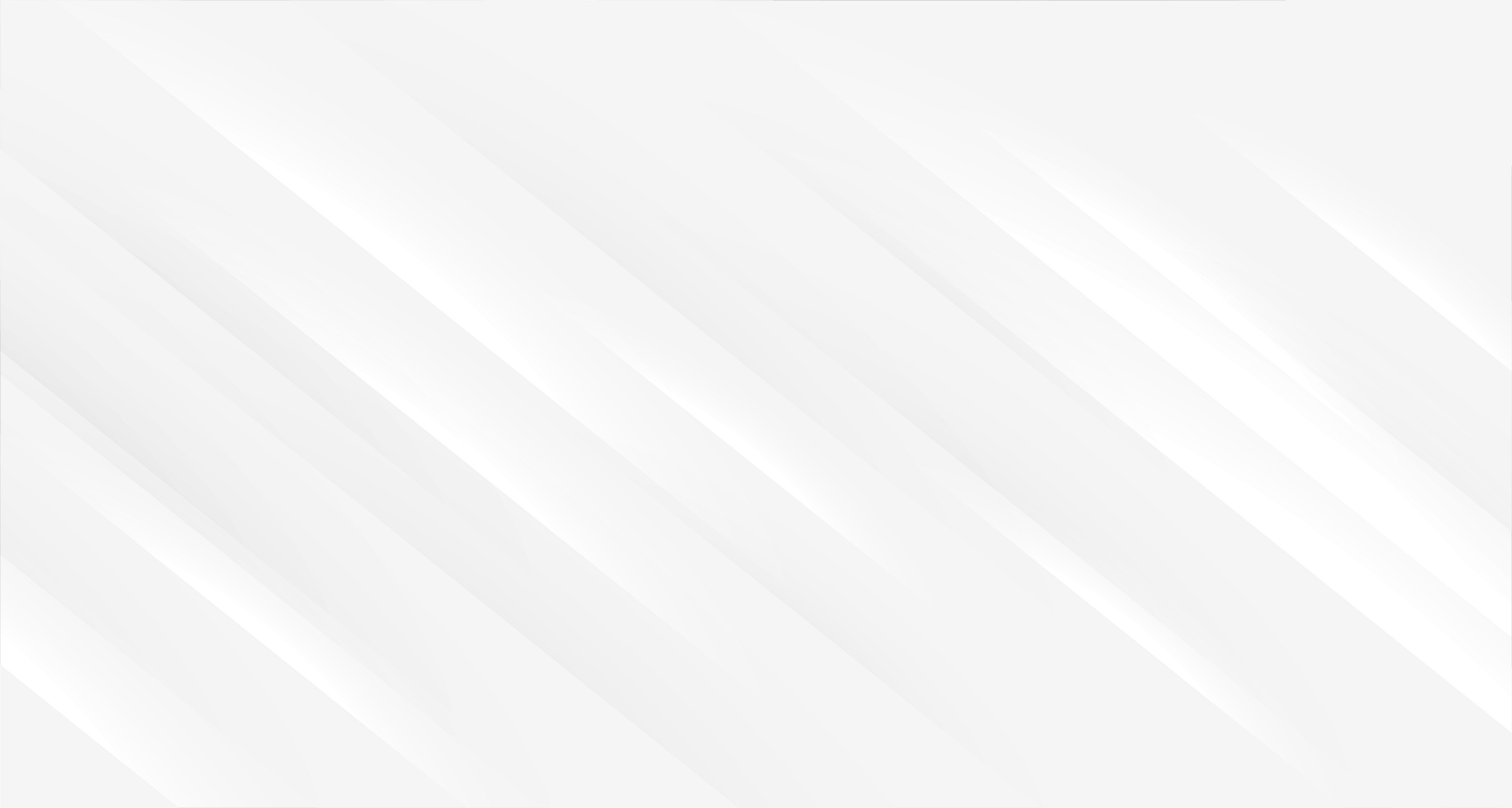 Add title text
Add title text here
Click here to add content, content to match the title. 

Click here to add content, content to match the title. 

Click here to add content, content to match the title. 

Click here to add content, content to match the title.
Add title text
Add title text
Click here to add content, content to match the title.
Click here to add content, content to match the title.
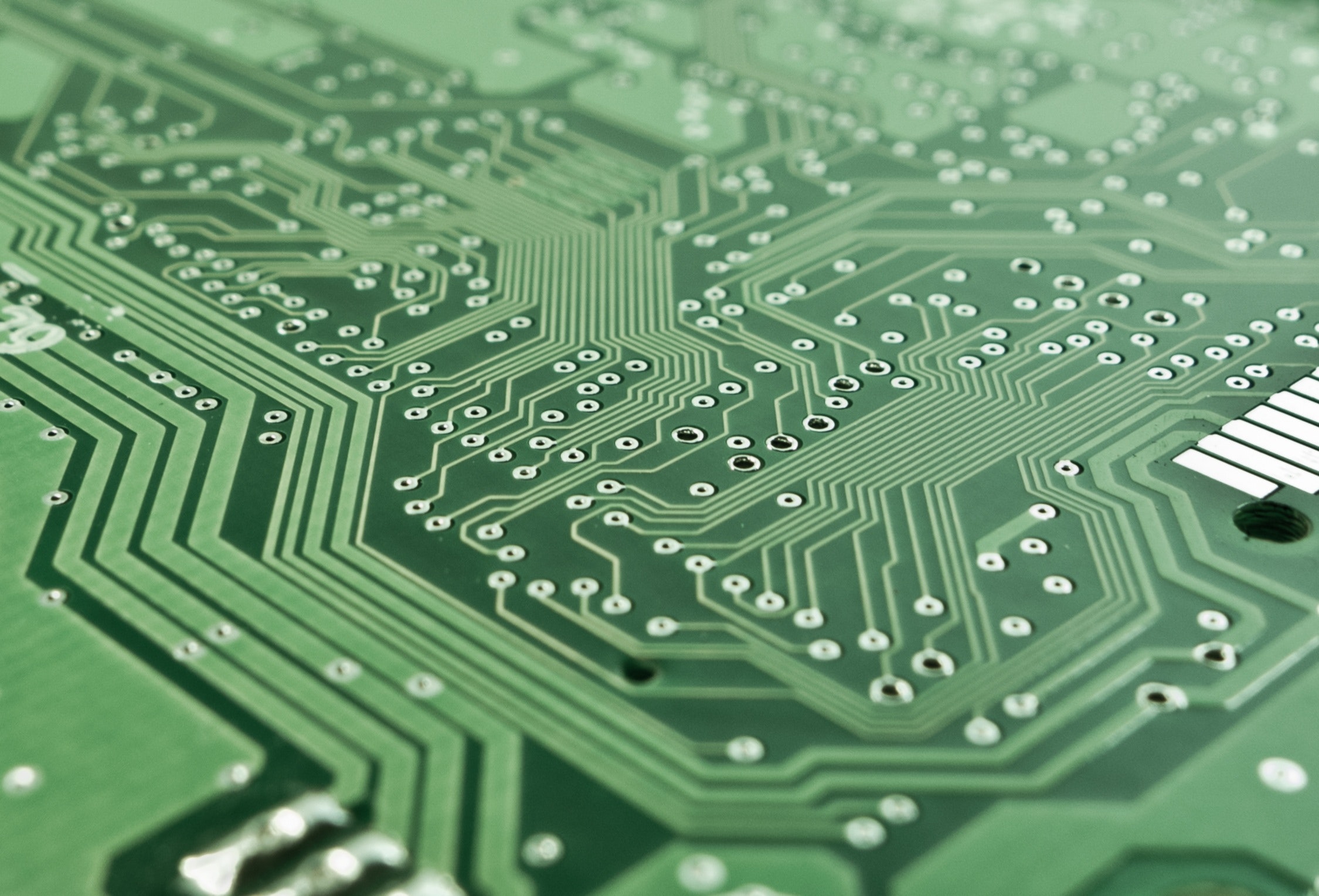 LOGO HERE
PART 02
Add title text
PRODUCTS & SERVICES
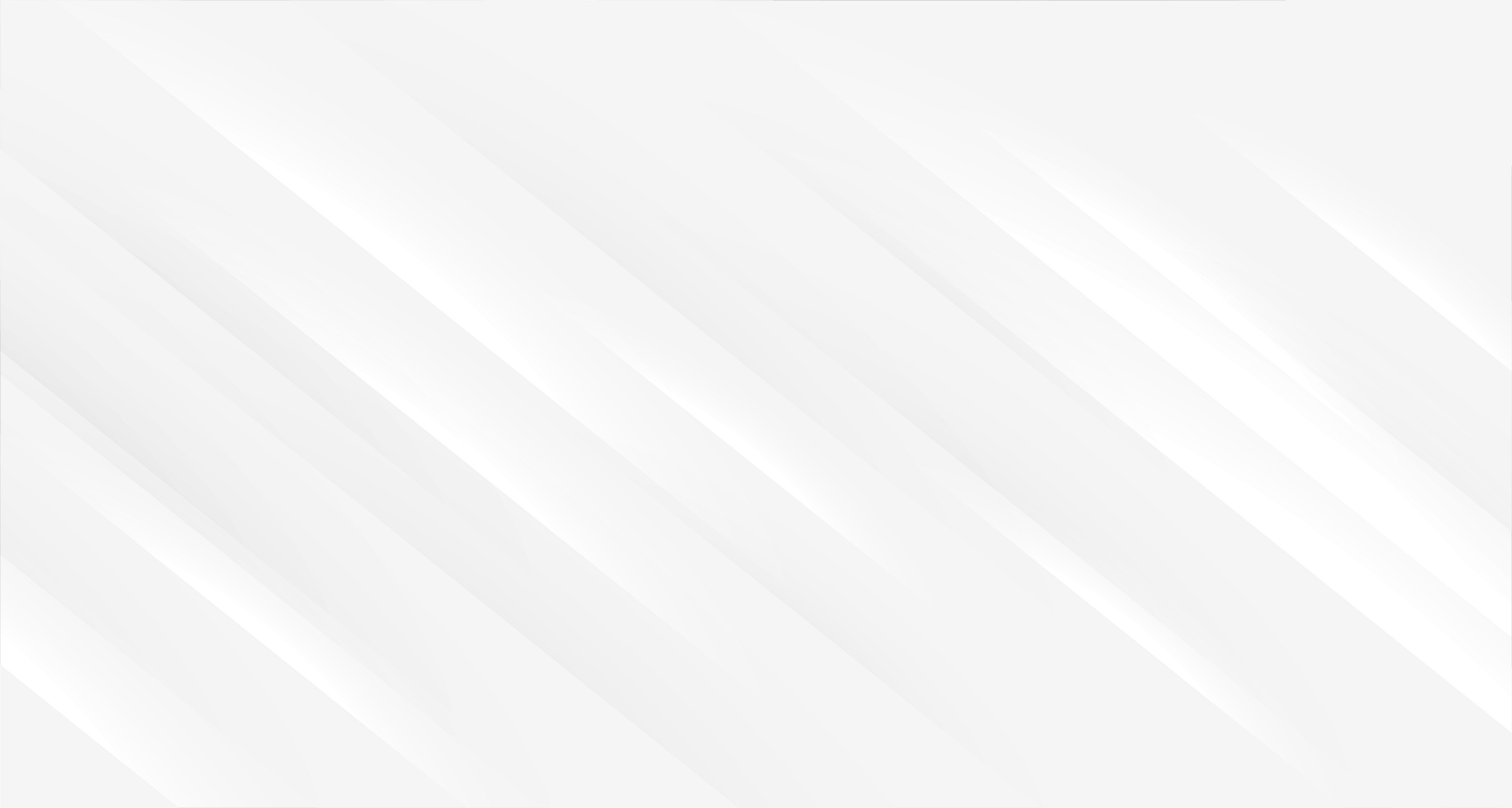 Add title text
Add title text here
01
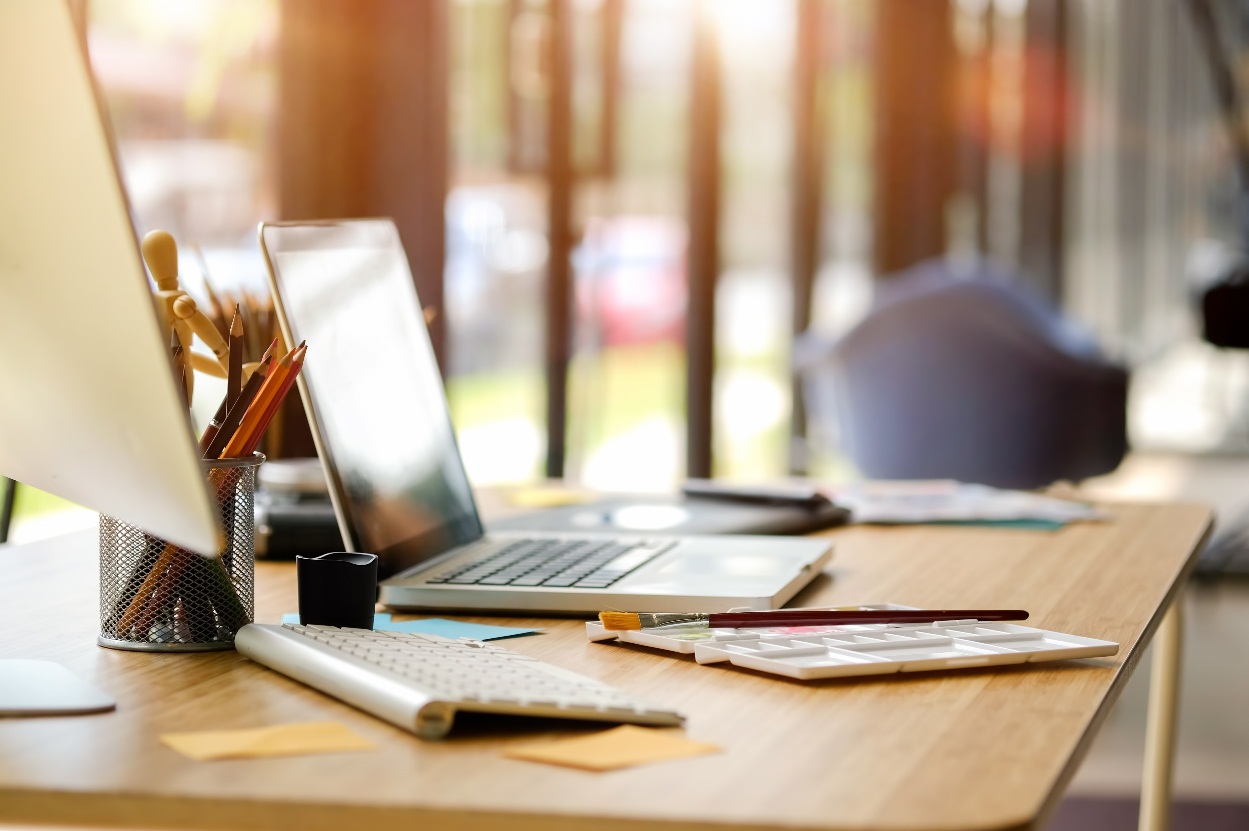 Click here to add content, content to match the title. 

Click here to add content, content to match the title. 

Click here to add content, content to match the title. 

Click here to add content, content to match the title.
02
03
02
Add title text
Add title text
Fill in the description
Fill in the description
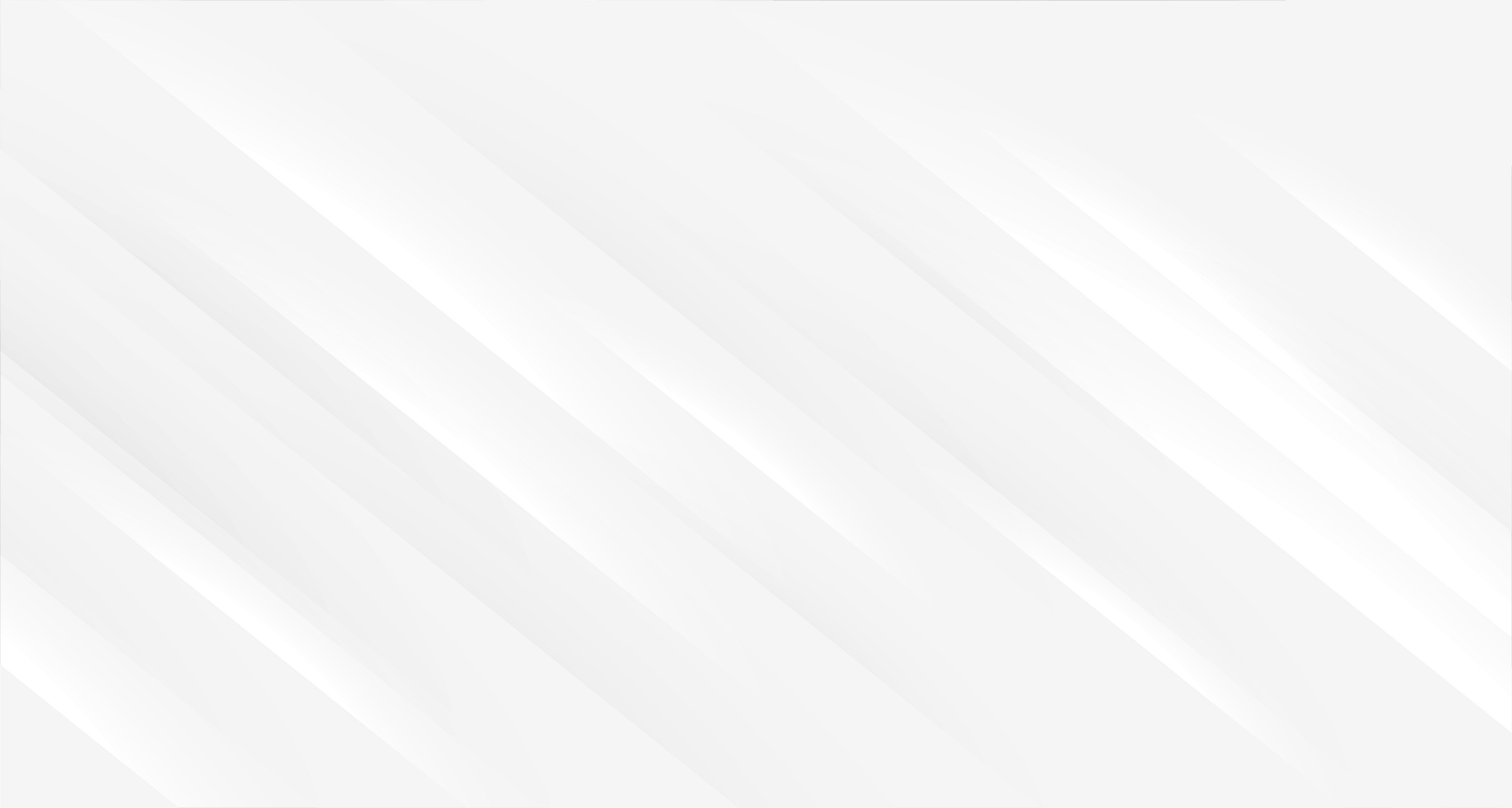 Add title text
Add title text
Add title text
Add title text
Click here to add content, content to match the title.
Click here to add content, content to match the title.
Click here to add content, content to match the title.
Add title text here
02
03
01
Add title text
Click here to add content, content to match the title. Click here to add content, content to match the title.
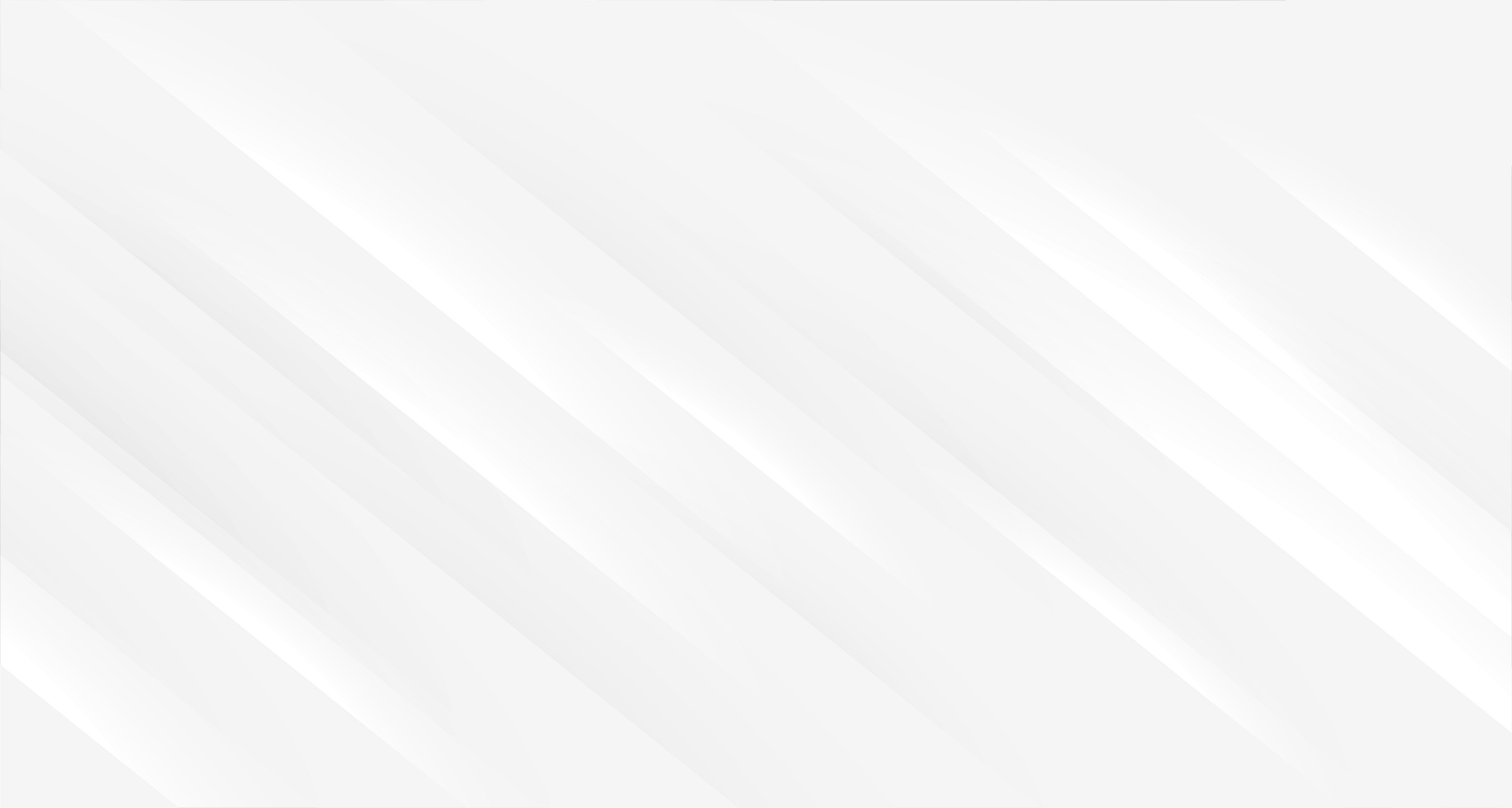 Add title text
Click here to add content, content to match the title.
Click here to add content, content to match the title.
Title
04
02
01
03
Title
Click here to add content, content to match the title.
Click here to add content, content to match the title.
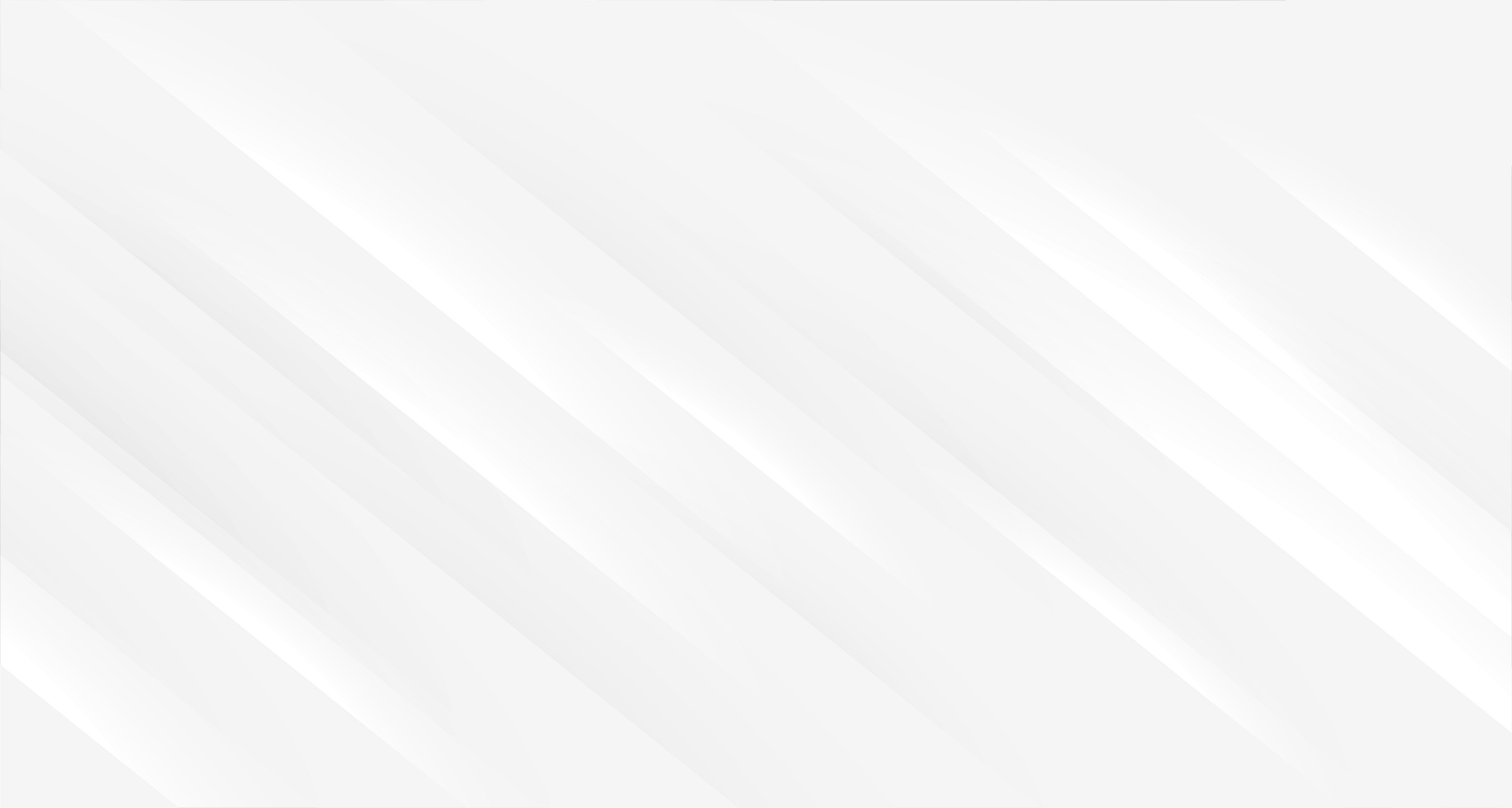 Add title text
Add title text
Click here to add content, content to match the title. Click here to add content, content to match the title.
01
02
03
Add title text
Click here to add content, content to match the title. Click here to add content, content to match the title.
Add title text
Click here to add content, content to match the title. Click here to add content, content to match the title.
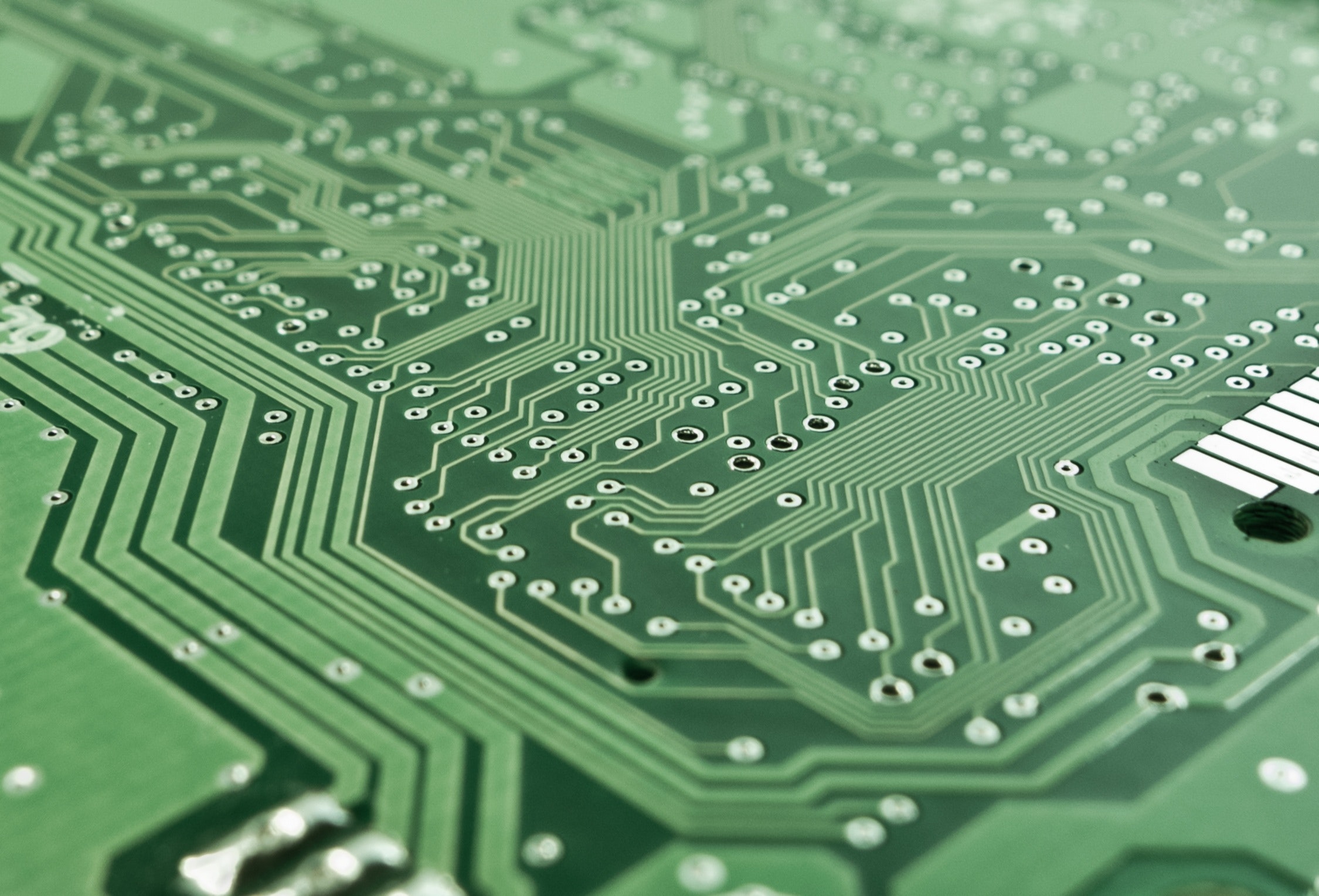 LOGO HERE
PART 03
Add title text
ACTIVITY PLANNING
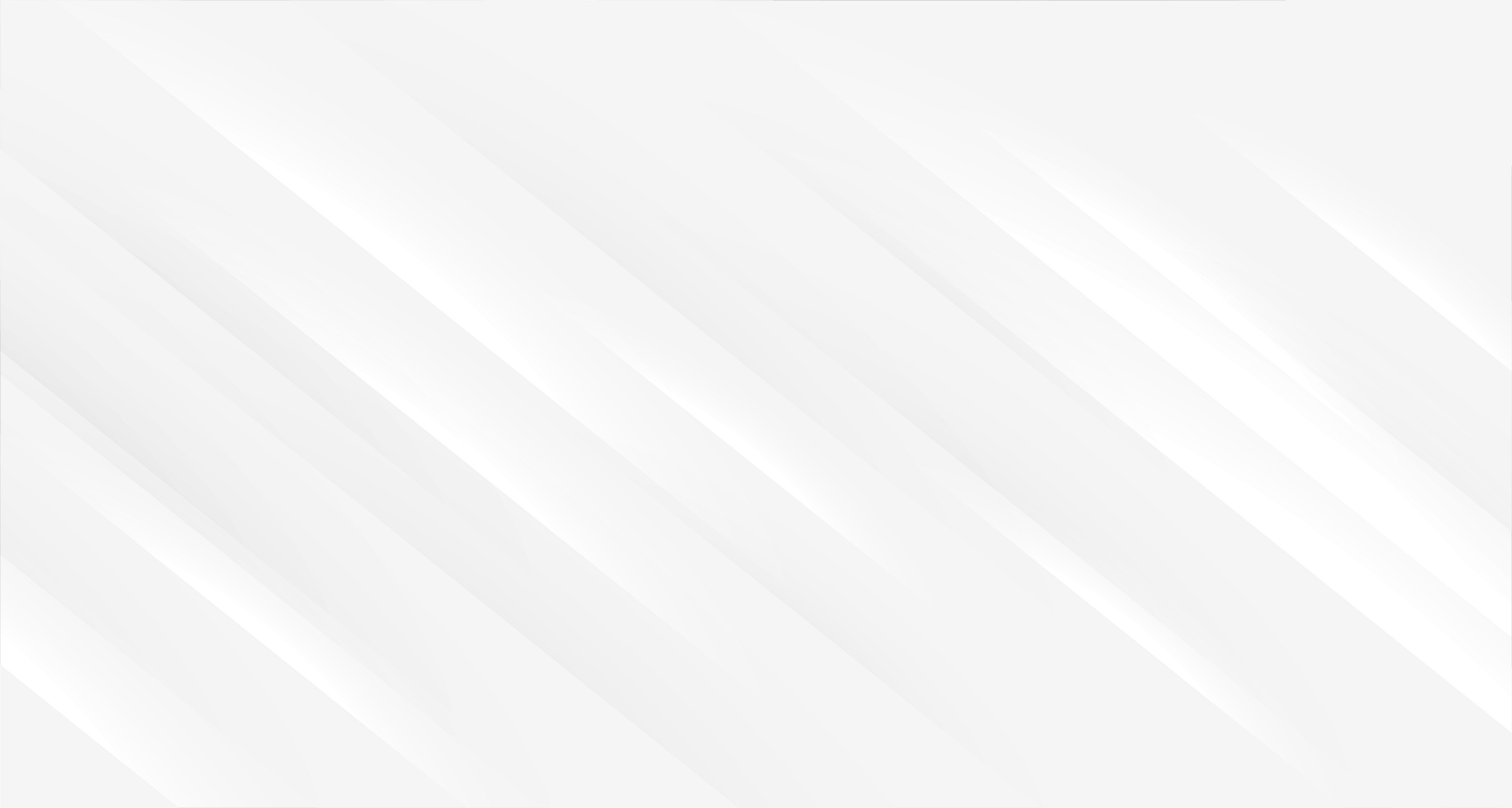 Add title text
Add title text
Add title text
Add title text
Click here to add content, content to match the title。
Click here to add content, content to match the title.
01
Click here to add content, content to match the title.
02
03
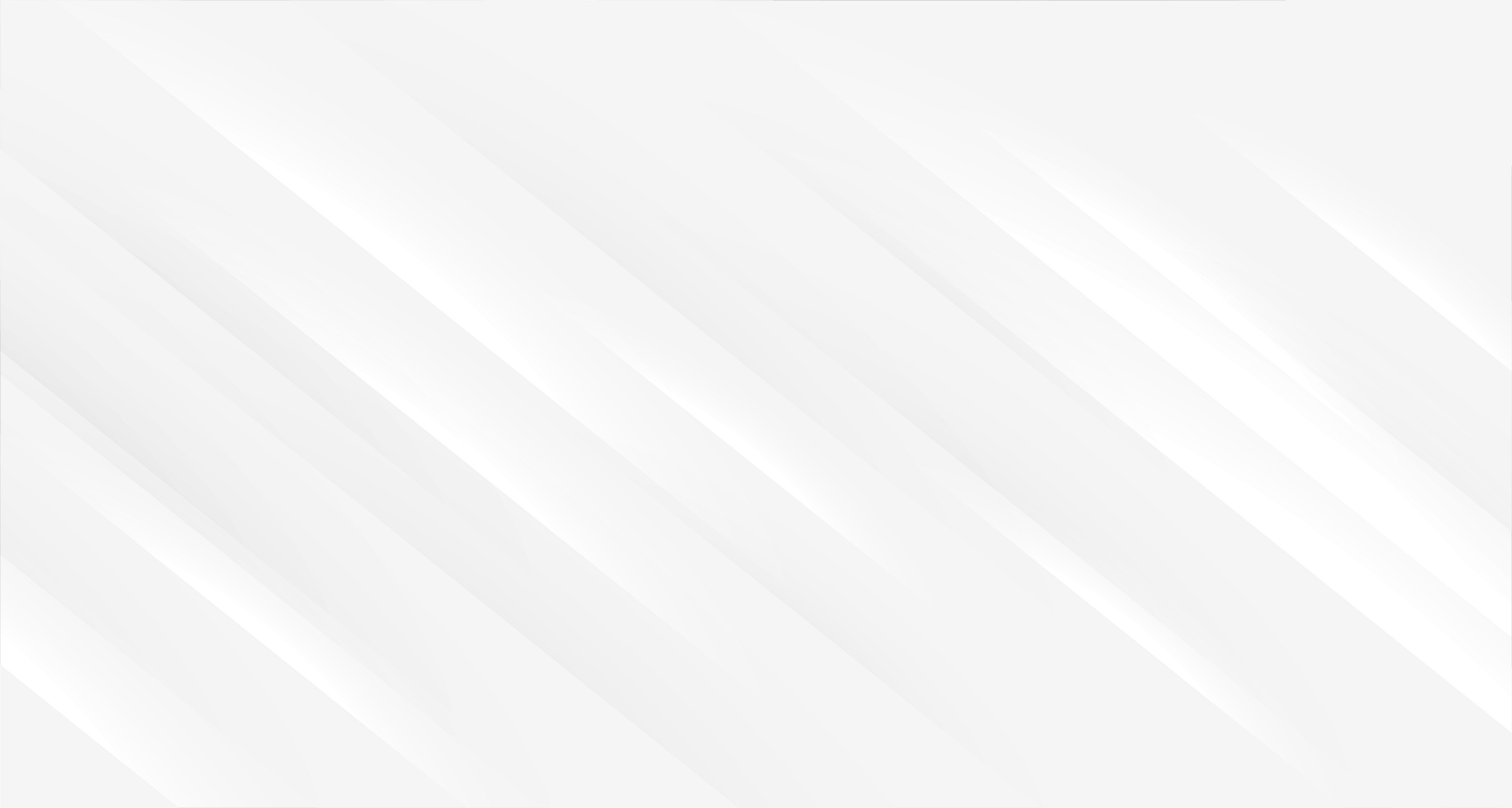 Add title text
Add title text here
Add title text
Click here to add content, content to match the title.
Add title text
Add title text
Click here to add content, content to match the title.
Click here to add content, content to match the title.
Add title text
Click here to add content, content to match the title.
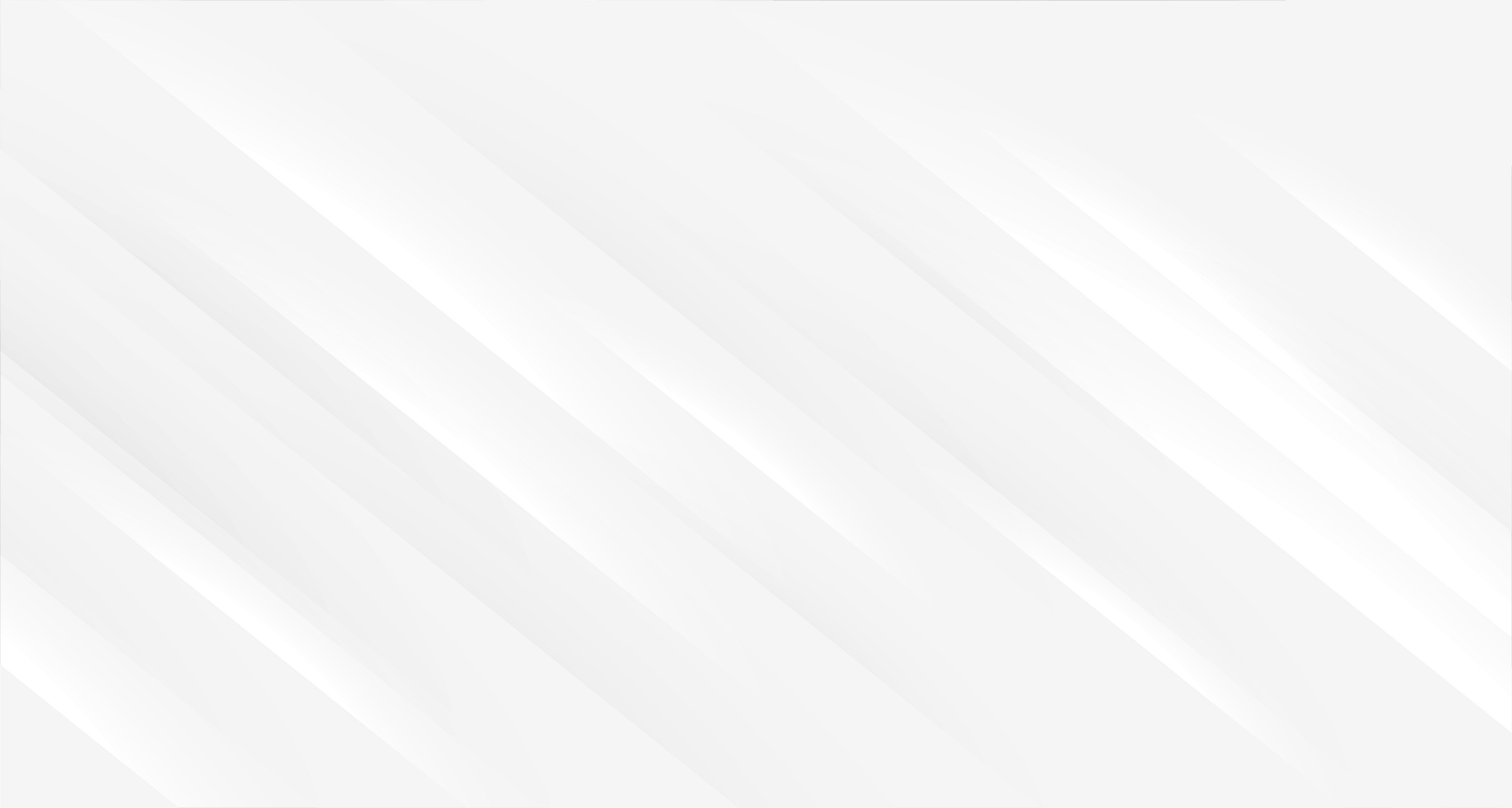 Add title text
Add title text here
Click here to add content, content to match the title. Click here to add content, content to match the title. 

Click here to add content, content to match the title. Click here to add content, content to match the title. 

Click here to add content, content to match the title. Click here to add content, content to match the title. 

Click here to add content, content to match the title. Click here to add content, content to match the title.
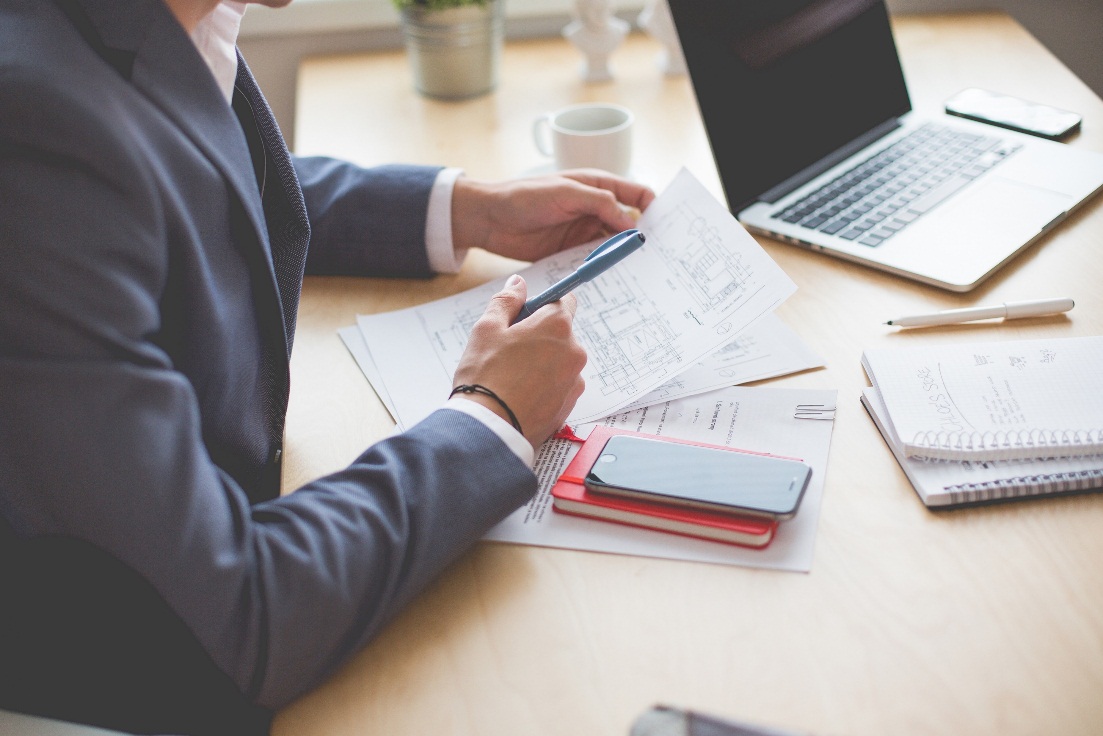 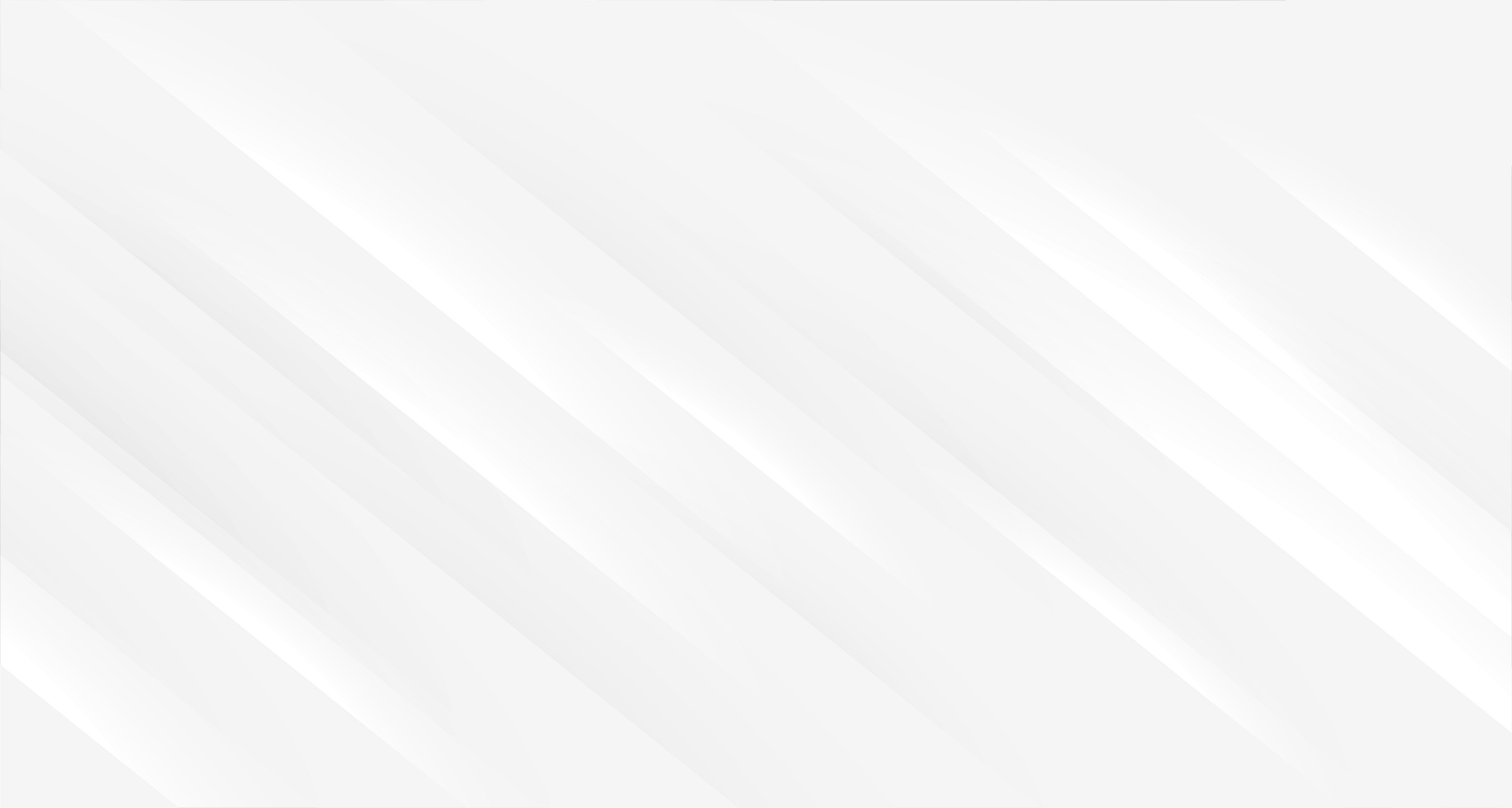 Add title text
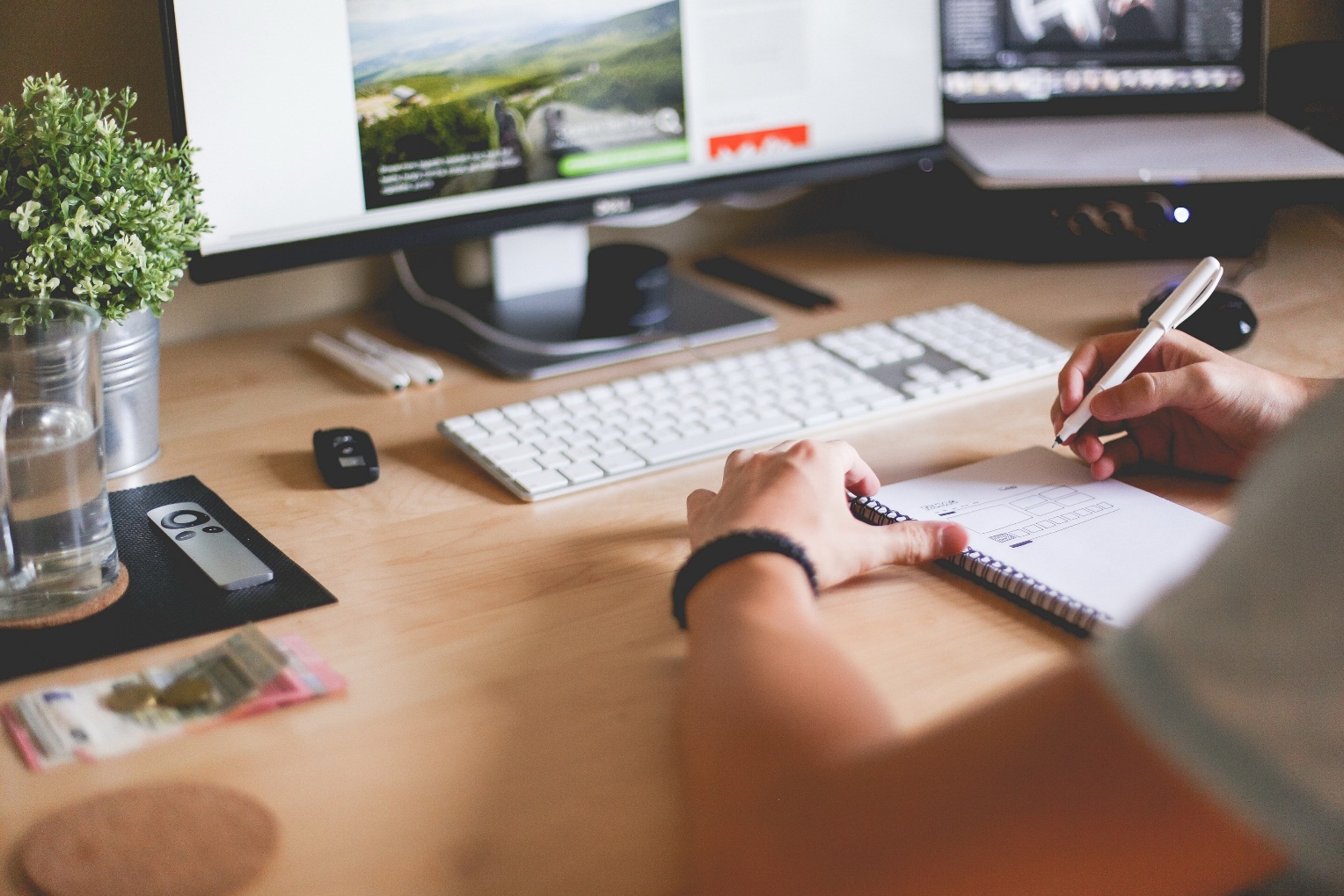 01
Click here to add content, content to match the title. Click here to add content, content to match the title.
03
Click here to add content, content to match the title. Click here to add content, content to match the title.
02
Click here to add content, content to match the title. Click here to add content, content to match the title.
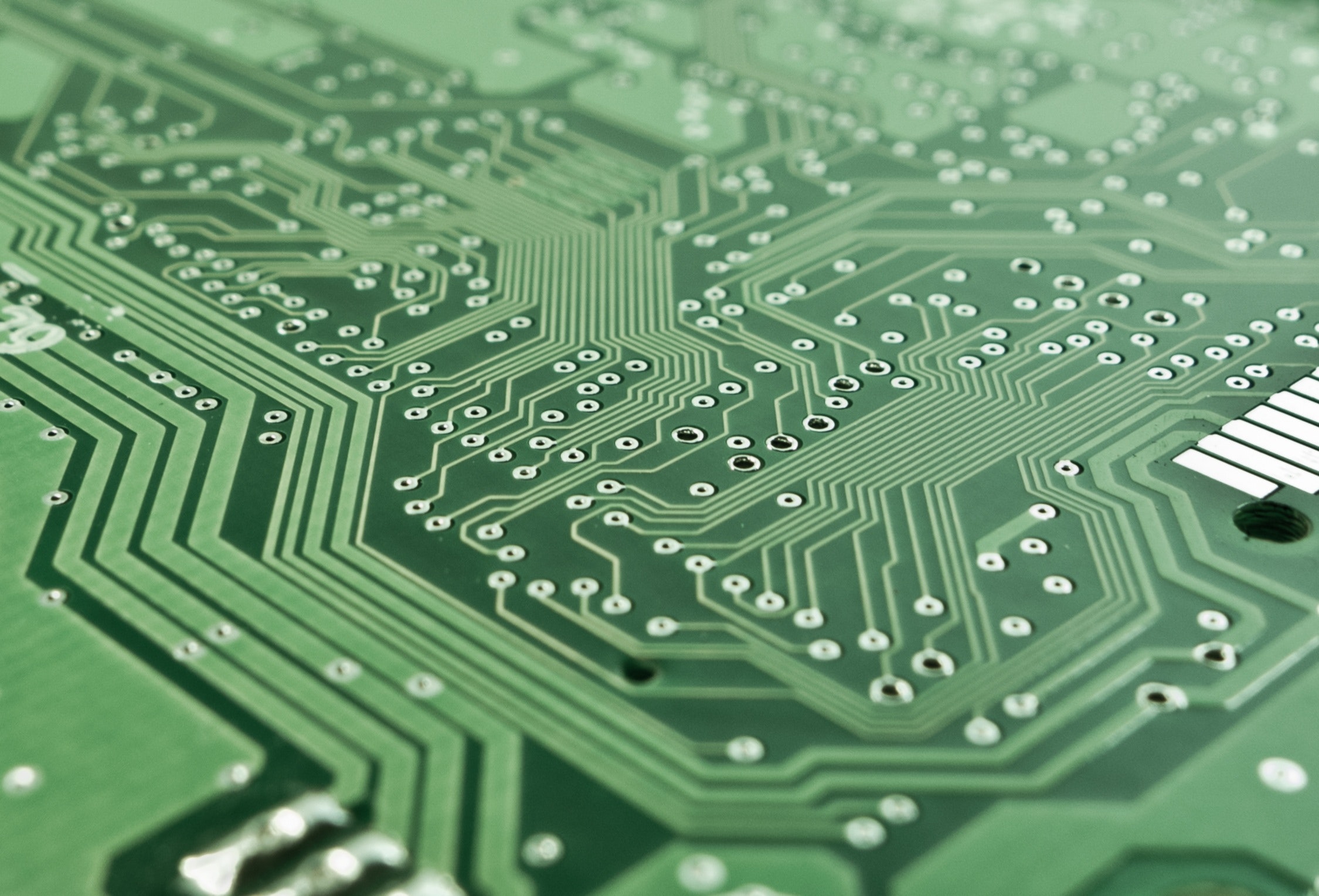 LOGO HERE
PART 04
Add title text
PROMOTION STRATEGY
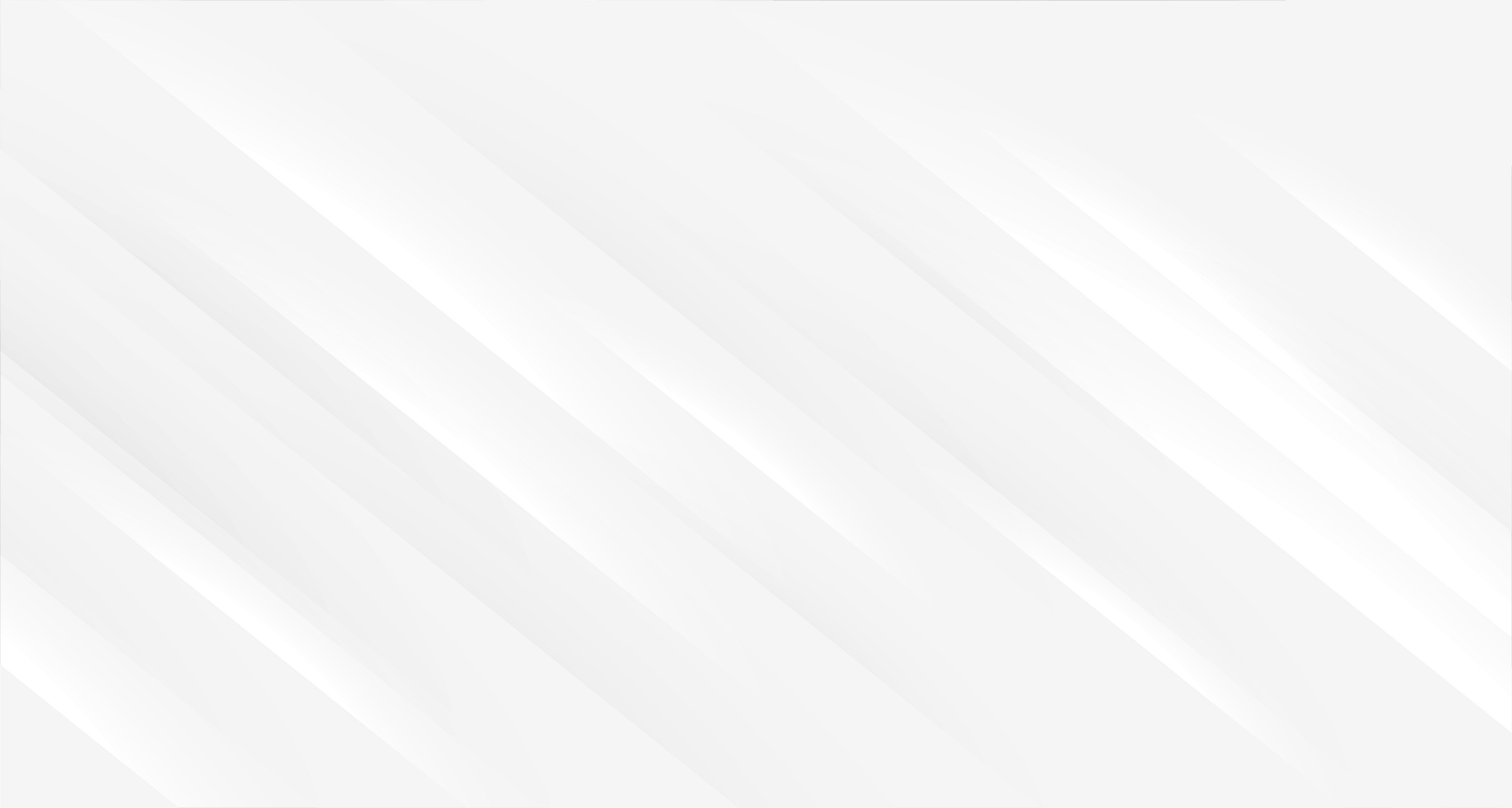 Add title text
Add title text
Add title text
Add title text
Add title text
01
02
03
04
Click here to add content, content to match the title.
Click here to add content, content to match the title.
Click here to add content, content to match the title.
Click here to add content, content to match the title.
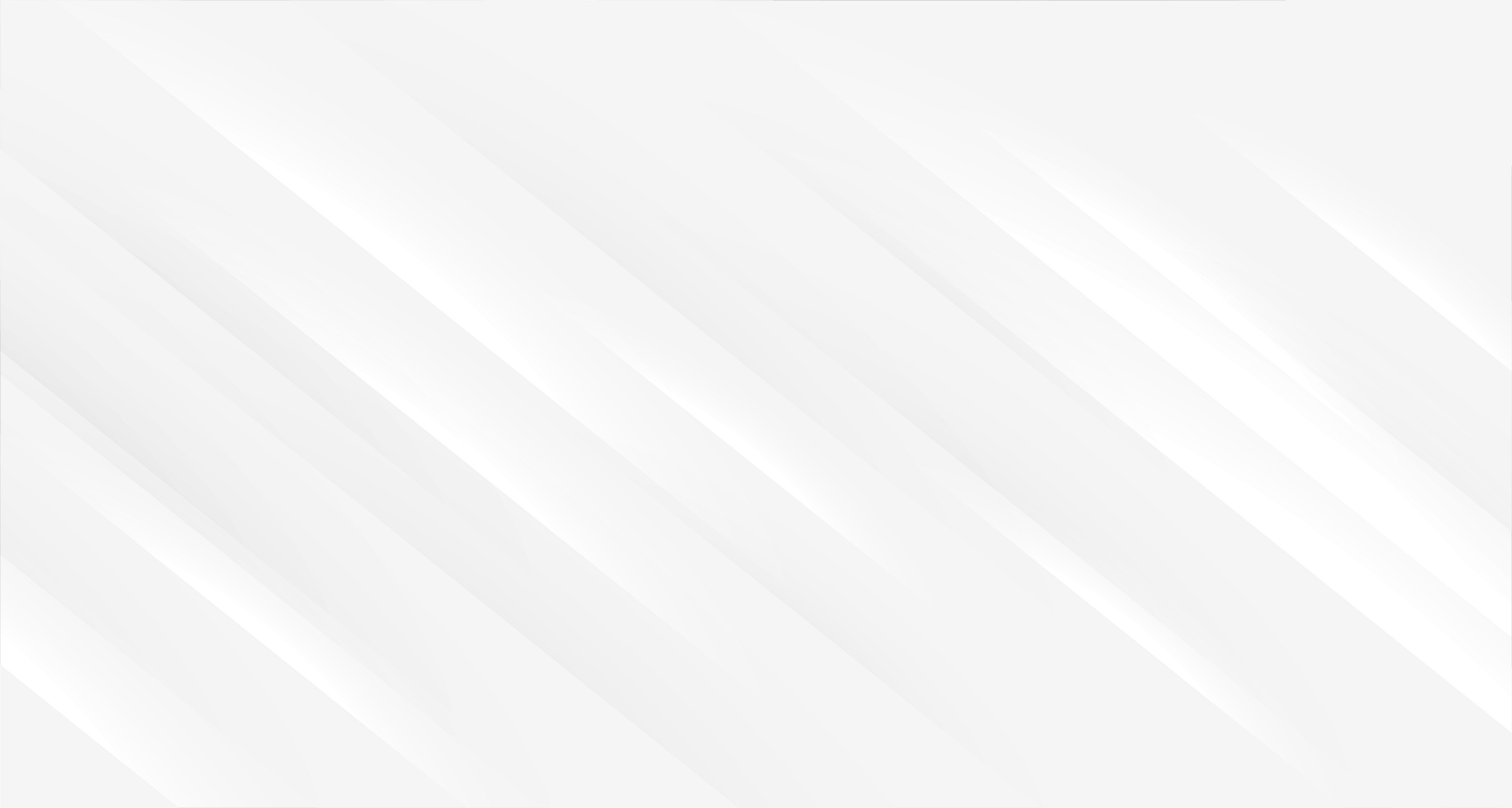 Add title text
Click here to add content, content to match the title.
Click here to add content, content to match the title.
04
03
Click here to add content, content to match the title.
Click here to add content, content to match the title.
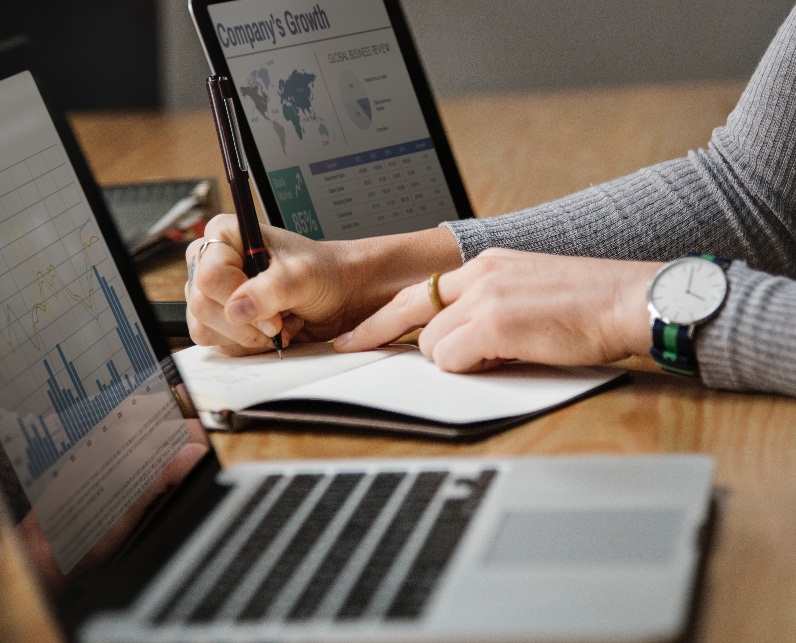 02
05
Click here to add content, content to match the title.
Click here to add content, content to match the title.
06
01
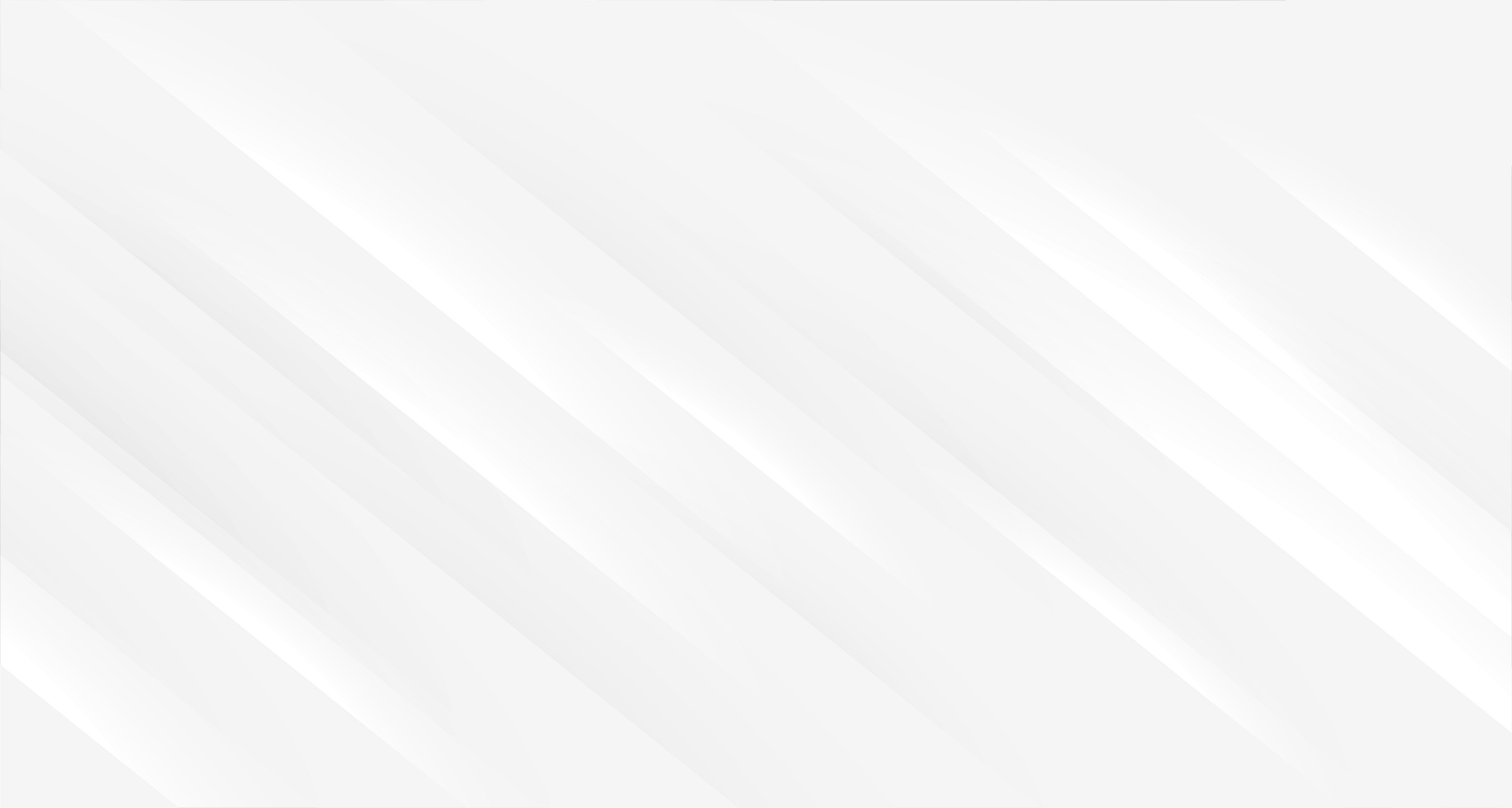 Add title text
01
02
03
Add title text
Add title text
Add title text
Click here to add content, content to match the title.
Add title text
Click here to add content, content to match the title.
Click here to add content, content to match the title.
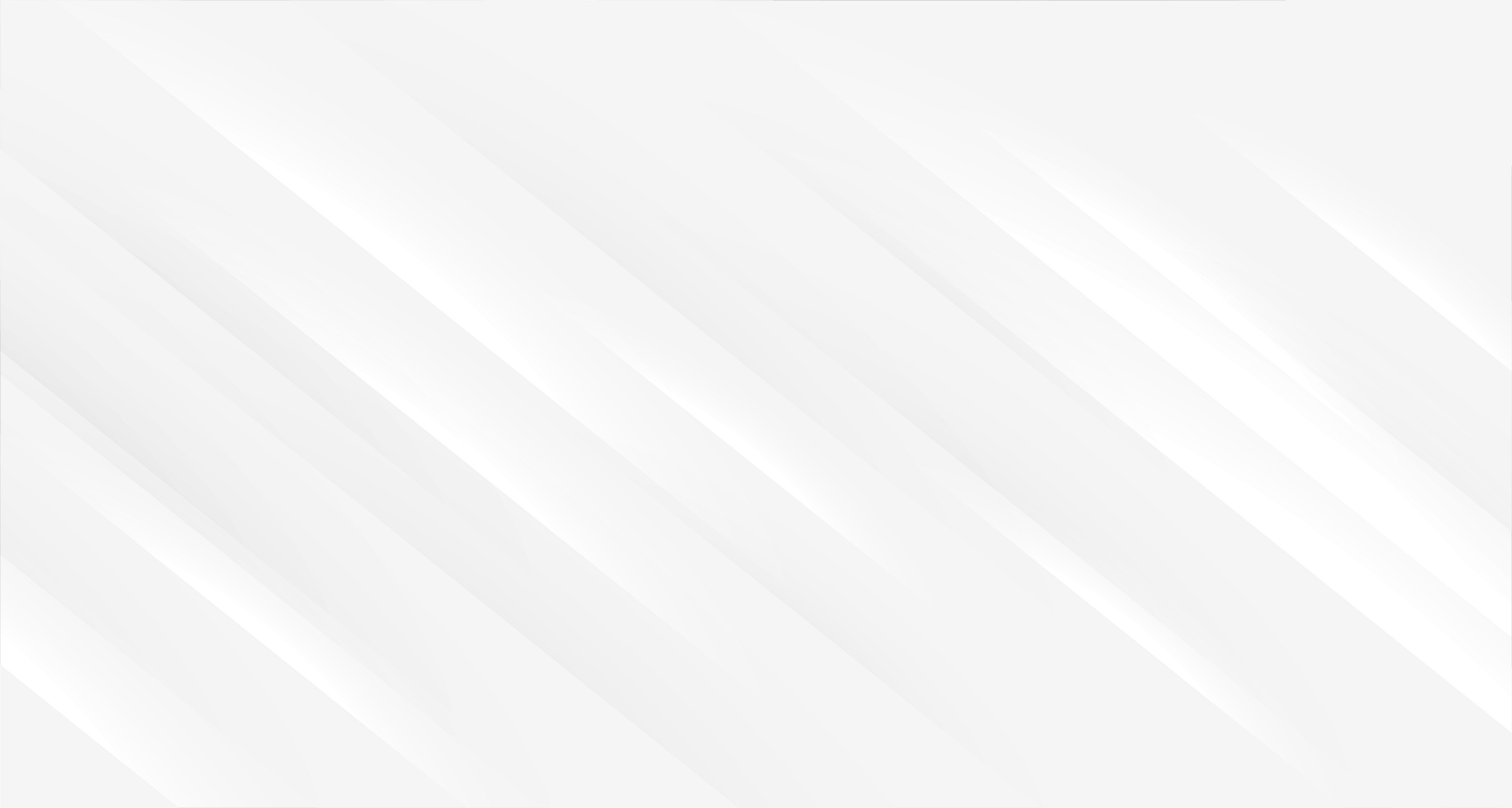 Add title text
Add title text here
Click here to add content, content to match the title. Click here to add content, content to match the title.
Click here to add content, content to match the title. Click here to add content, content to match the title.
02
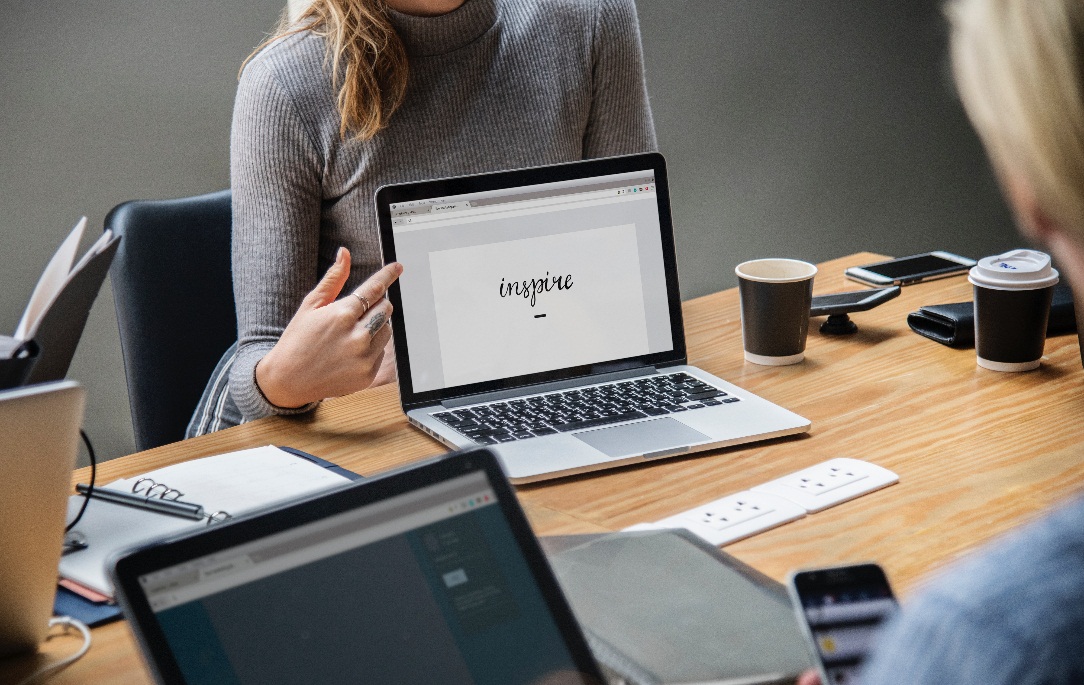 01
Click here to add content, content to match the title. Click here to add content, content to match the title.
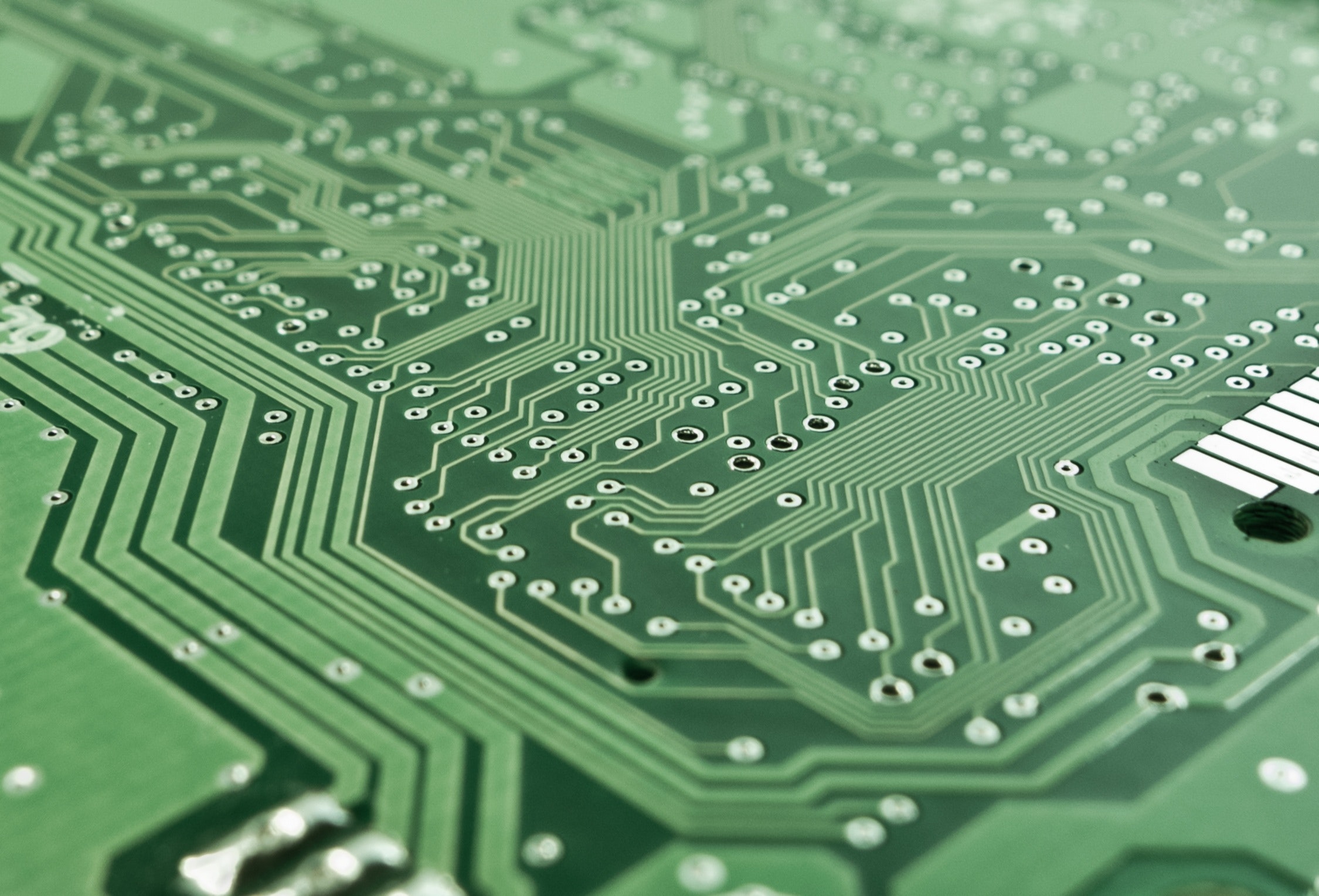 LOGO HERE
THANK YOU
MARKETING PLANNING SCHEME
Report ：freeppt7.com
We respect your valuable time with freeppt7!
If you have any questions, please reach us
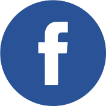 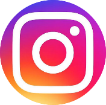 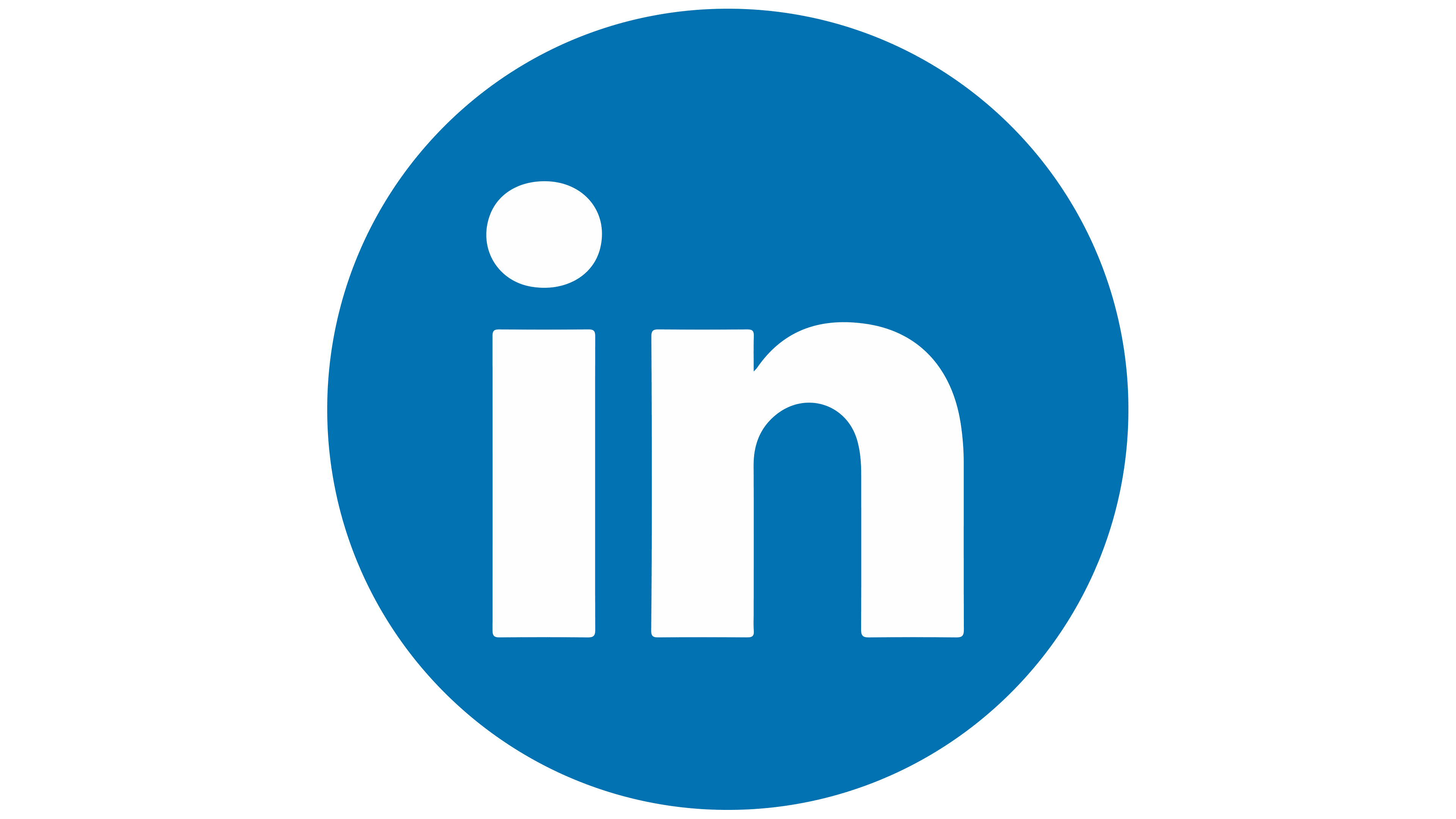 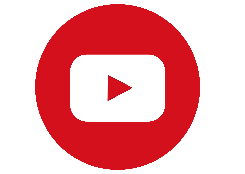 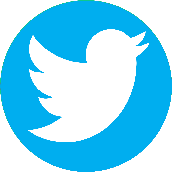 Do you have a design request, please visit our redesign page.
CREDIT: Freeppt7.com created this PowerPoint template.
Let this slide be kept for attribution.
www.freeppt7.com